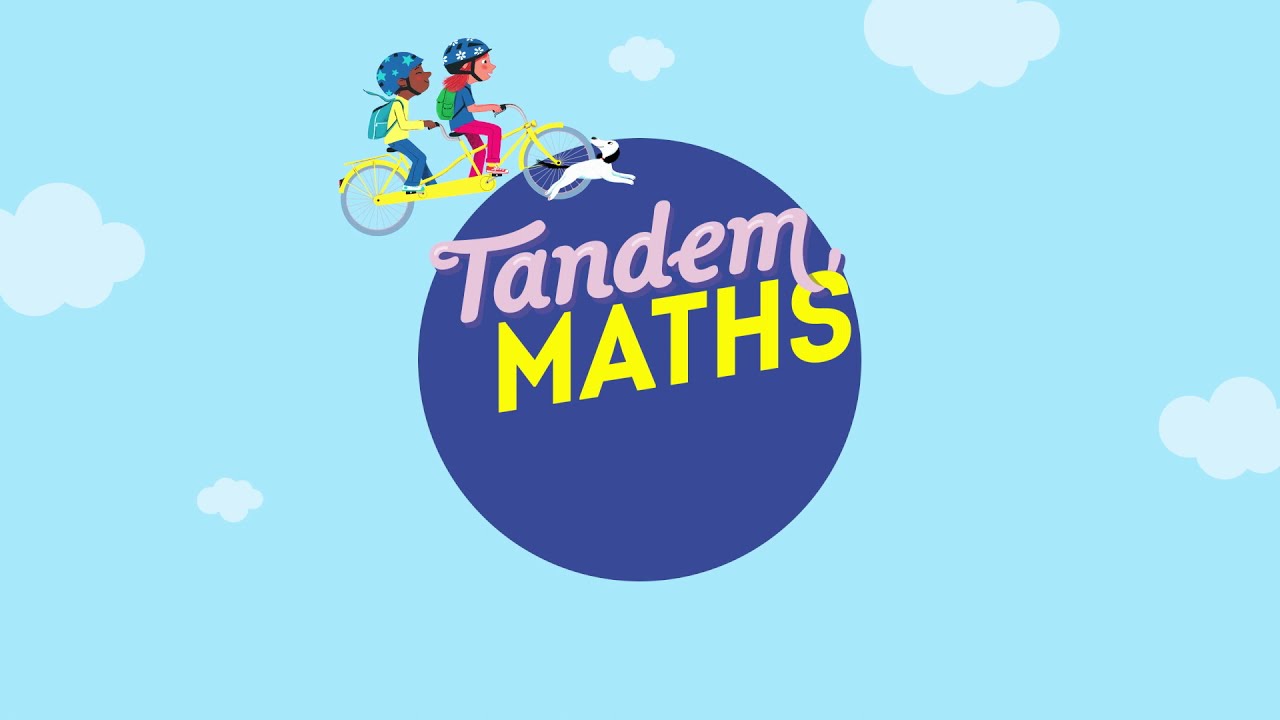 Période 3
Semaine 1
Lundi
www.maitresseherisson.com
Programme de la séance
- Les fractions décimales : Synthèse, retour sur la situation de référence
Ateliers de jeux (2x15 min) :
- bingo des fractions (CM1)
- jeu du trombone(CM2)
- l’œil du lynx (CM1-CM2)
CM1
CM2
www.maitresseherisson.com
CM1
CM2
- Les fractions décimales : Synthèse, retour sur la situation de référence
www.maitresseherisson.com
Qu’est-ce qu’une fraction décimale ?
Fractions décimales : synthèse
www.maitresseherisson.com
Qu’est-ce qu’une fraction décimale ?
C’est une fraction dont le dénominateur est 10, 100, 1 000…
Fractions décimales : synthèse
www.maitresseherisson.com
Qu’est-ce qu’une fraction décimale ?
C’est une fraction dont le dénominateur est 10, 100, 1 000…
Comment peut-on représenter une fraction décimale ?
Fractions décimales : synthèse
www.maitresseherisson.com
Qu’est-ce qu’une fraction décimale ?
C’est une fraction dont le dénominateur est 10, 100, 1 000…
Comment peut-on représenter une fraction décimale ?
Carré de 10x10, droite graduée, outil loupe
Fractions décimales : synthèse
www.maitresseherisson.com
Qu’est-ce qu’une fraction décimale ?
C’est une fraction dont le dénominateur est 10, 100, 1 000…
Comment peut-on représenter une fraction décimale ?
Carré de 10x10, droite graduée, outil loupe
Fractions décimales : synthèse
www.maitresseherisson.com
Qu’est-ce qu’une fraction décimale ?
C’est une fraction dont le dénominateur est 10, 100, 1 000…
Comment peut-on représenter une fraction décimale ?
Carré de 10x10, droite graduée, outil loupe
Fractions décimales : synthèse
www.maitresseherisson.com
Manuel
page 34
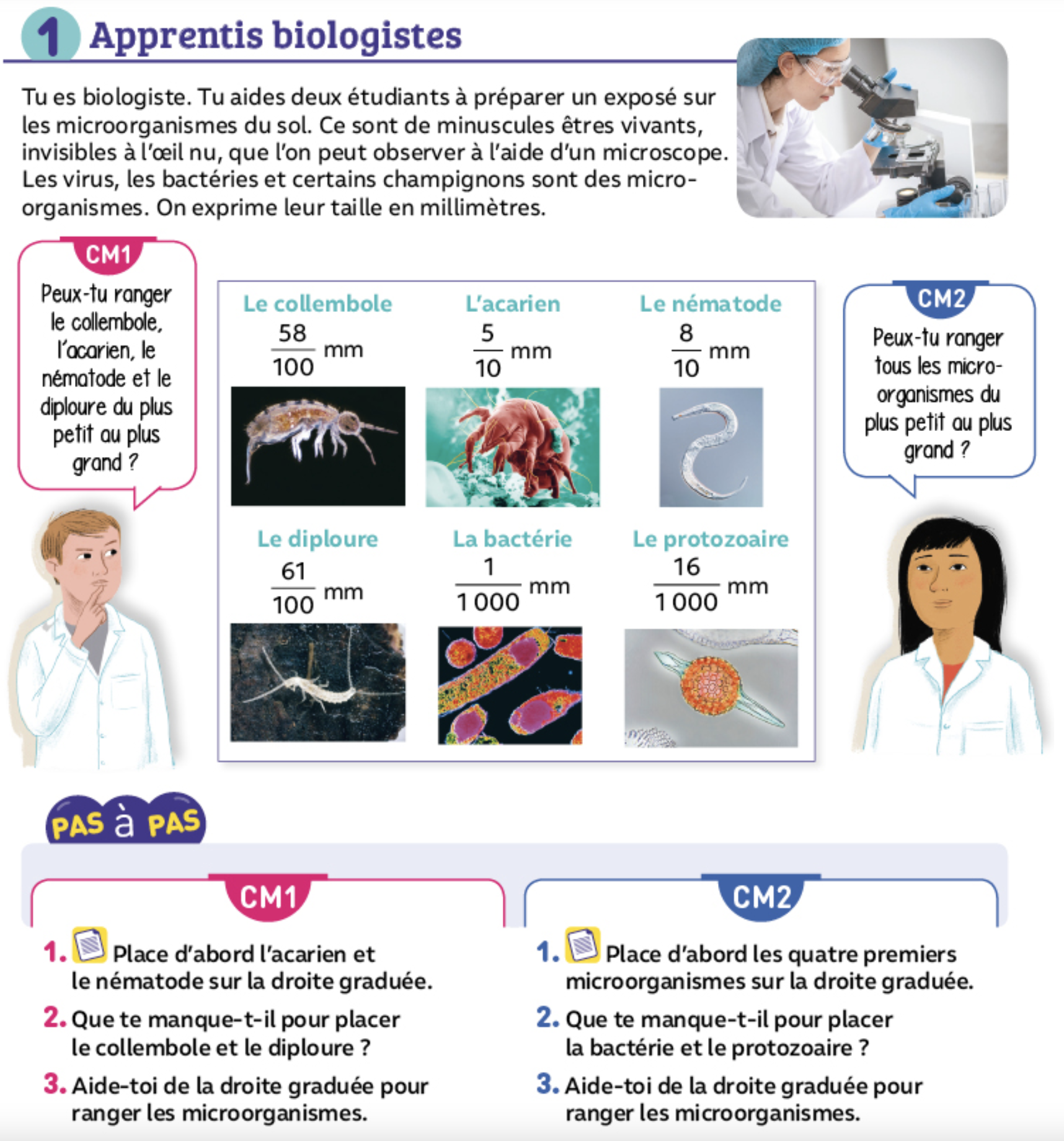 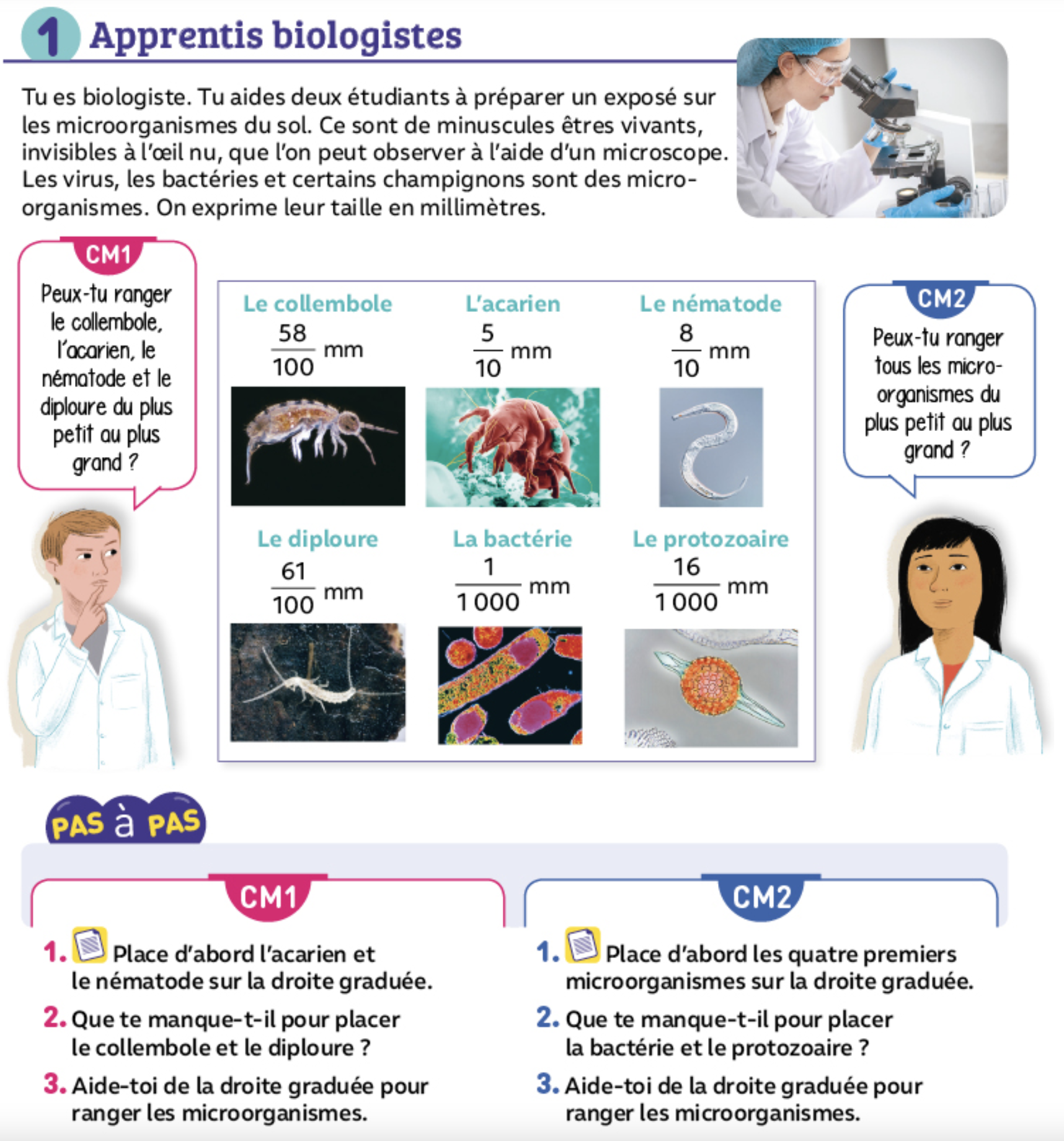 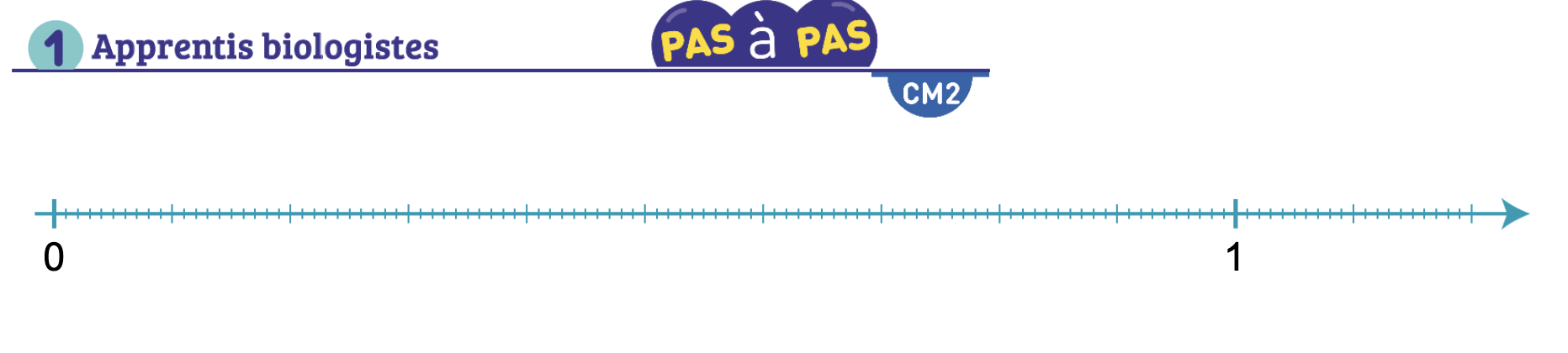 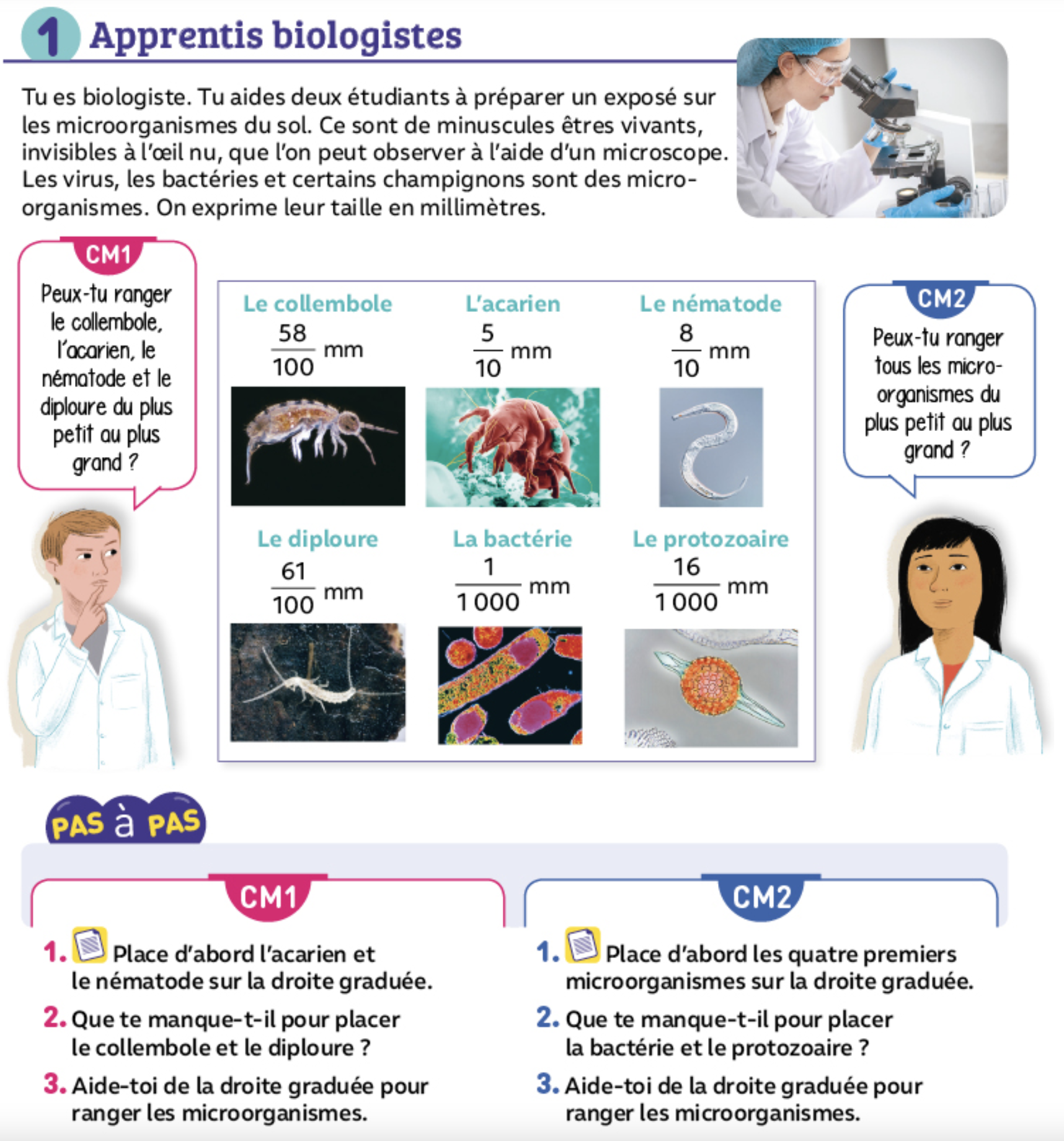 Fractions décimales : Retour sur la situation de référence
www.maitresseherisson.com
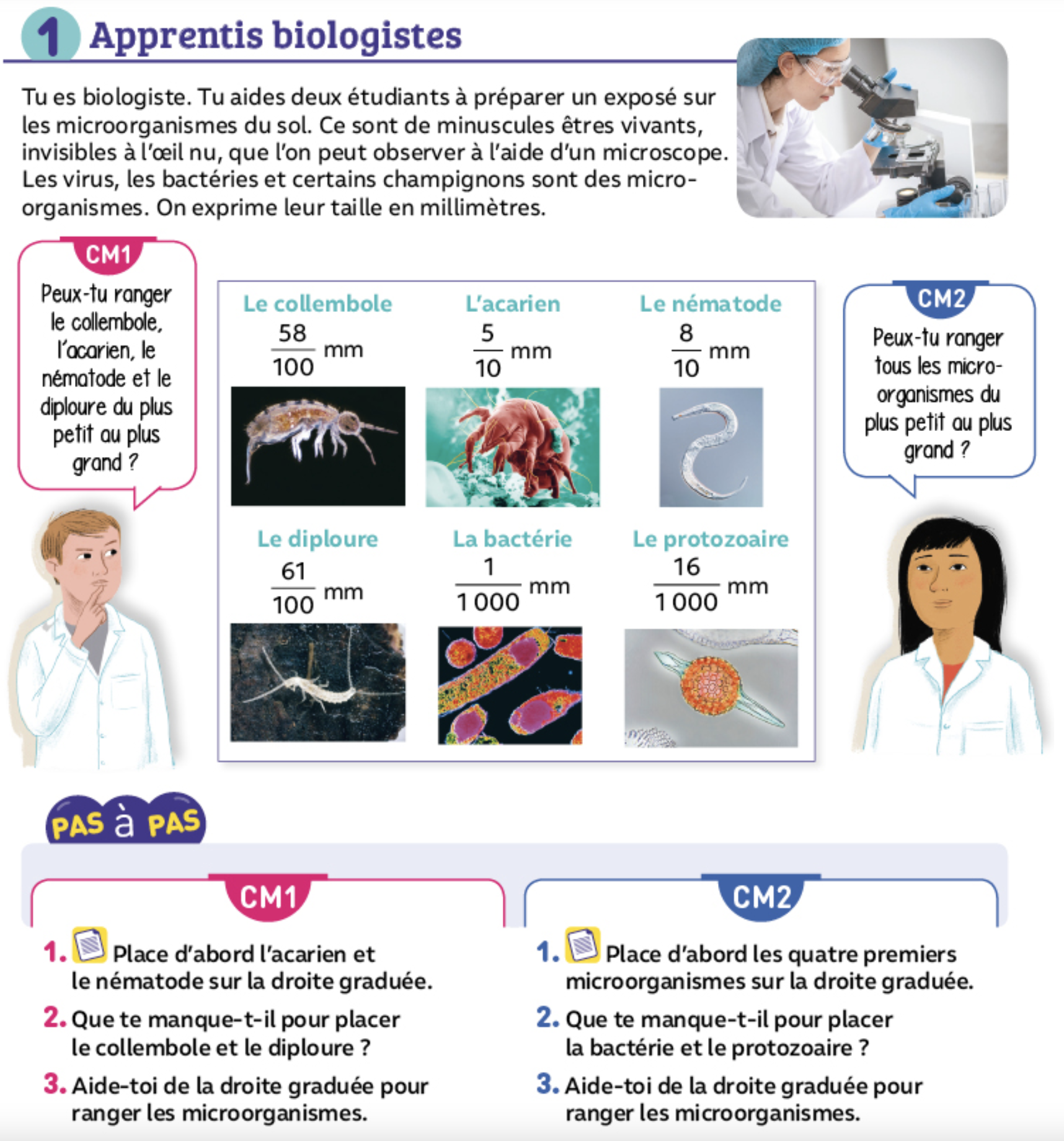 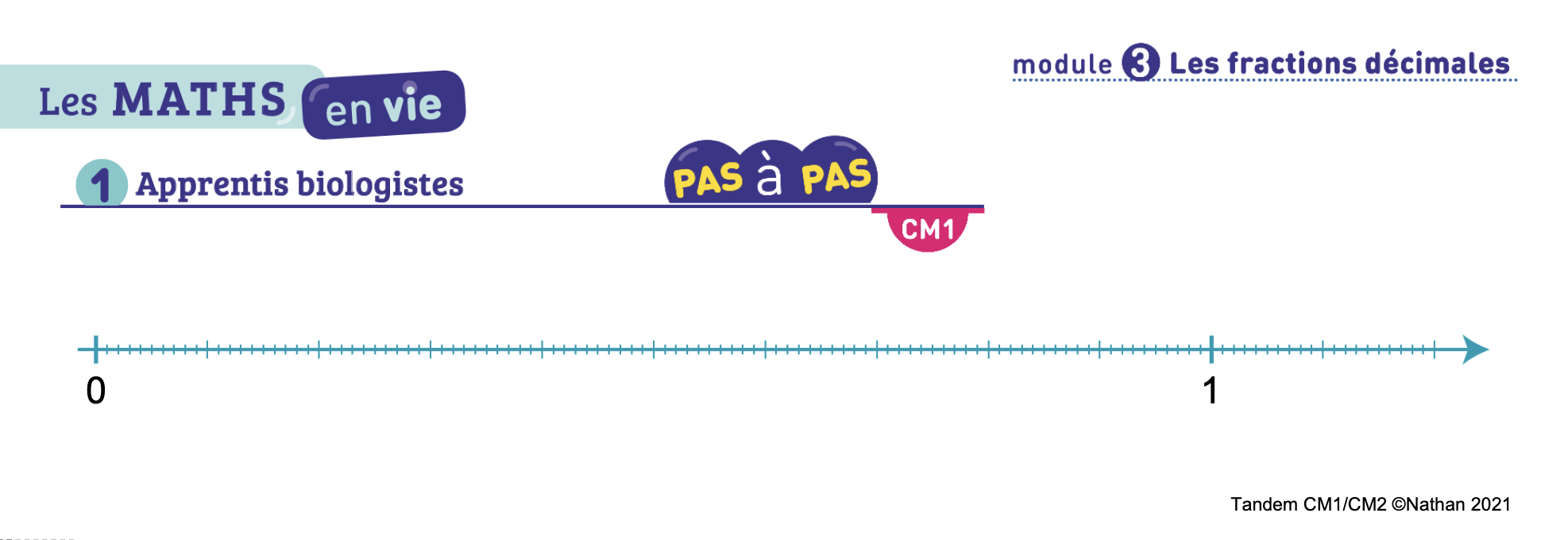 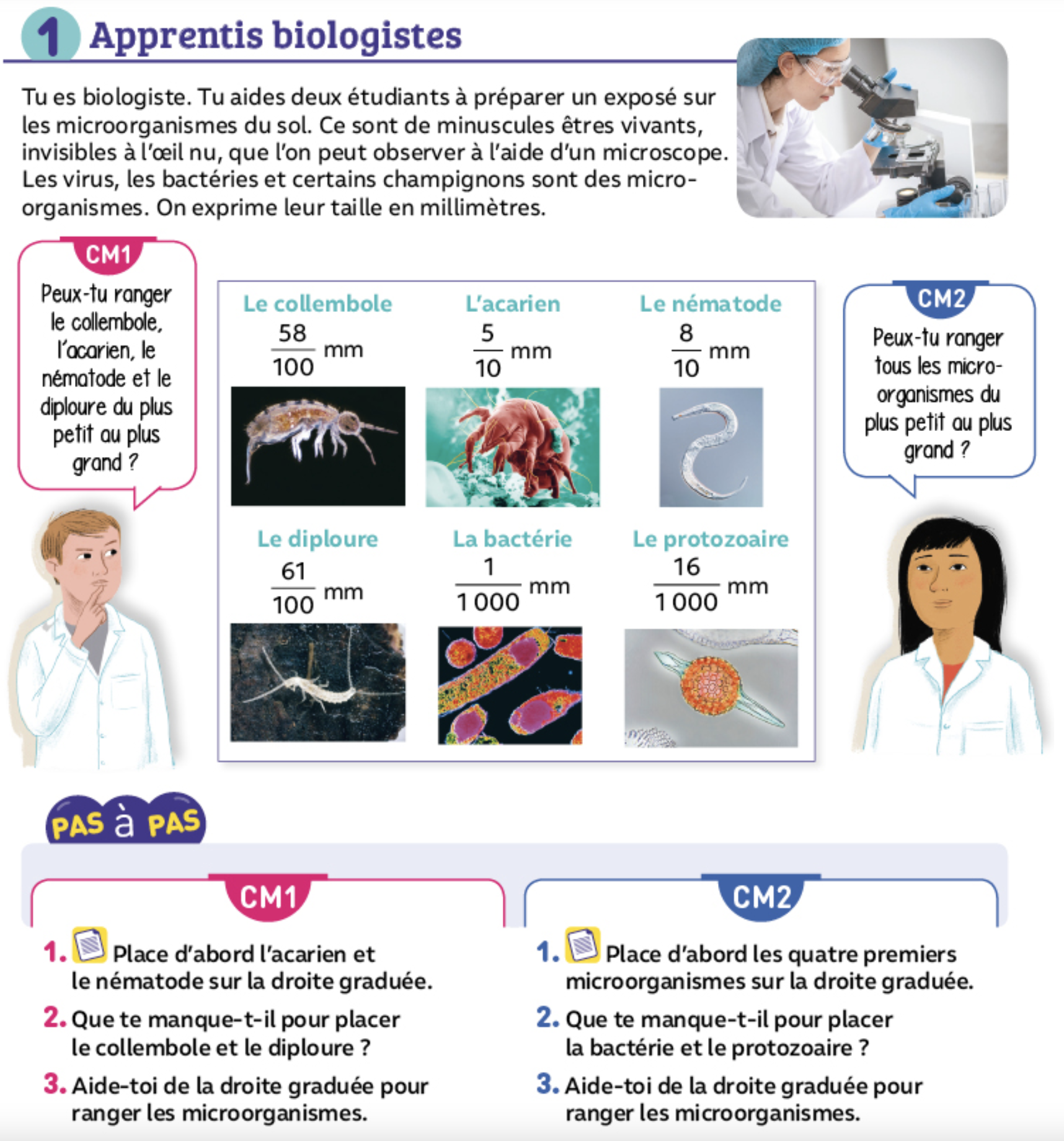 Fractions décimales : Retour sur la situation de référence
www.maitresseherisson.com
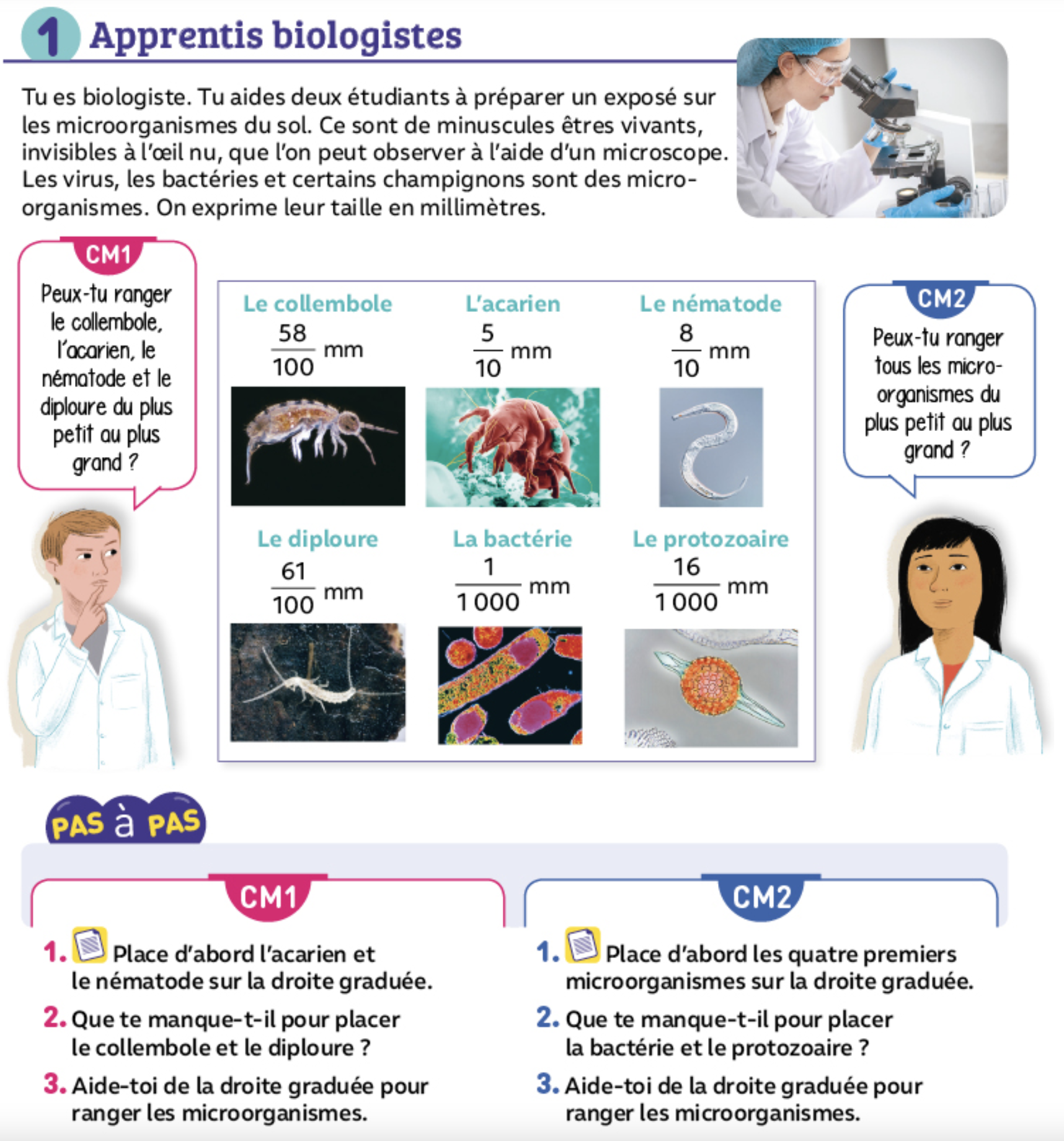 Manuel
page 34
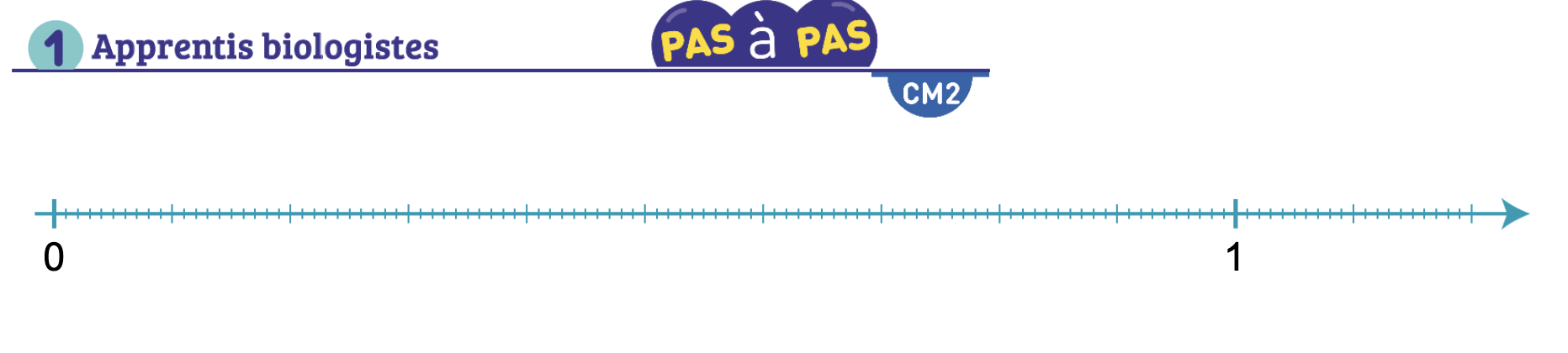 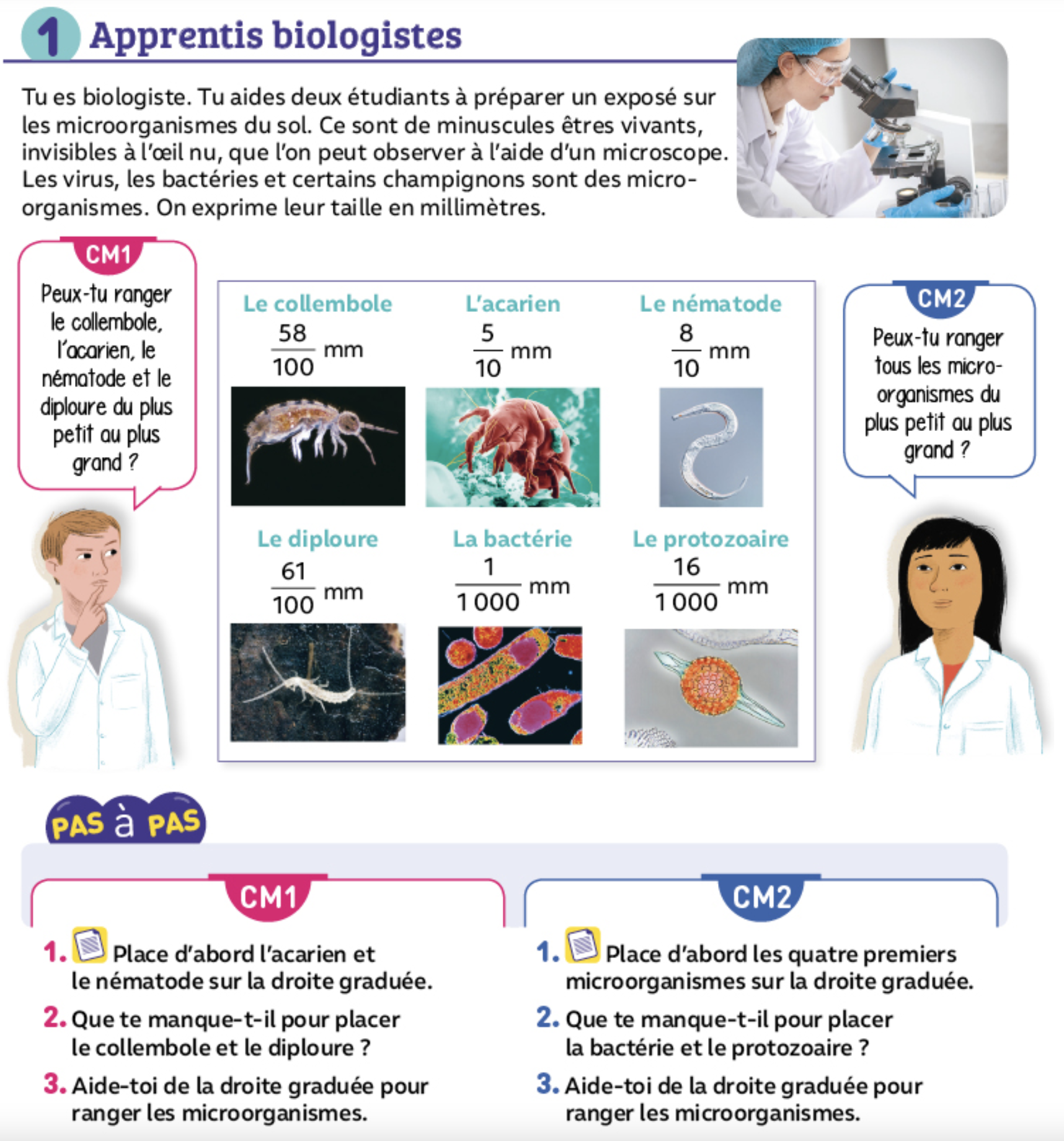 Fractions décimales : Retour sur la situation de référence
www.maitresseherisson.com
CM1
CM2
Ateliers de jeux (2x15 min) :
- bingo des fractions (CM1)
- jeu du trombone(CM2)
- l’œil du lynx (CM1-CM2)
www.maitresseherisson.com
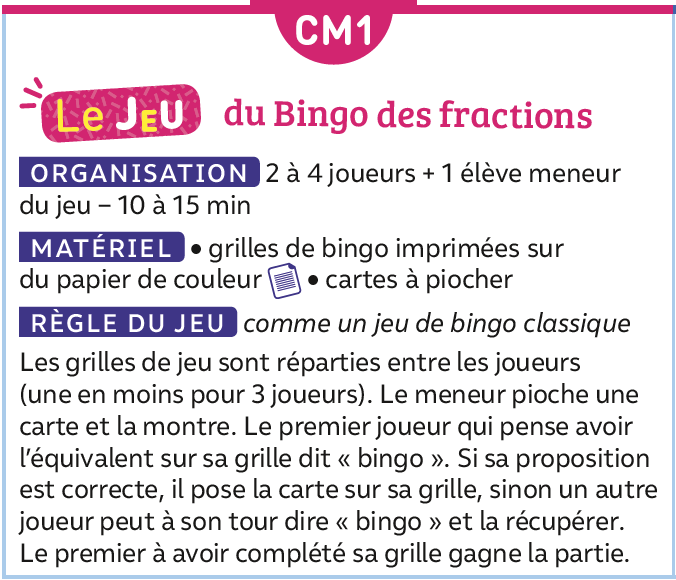 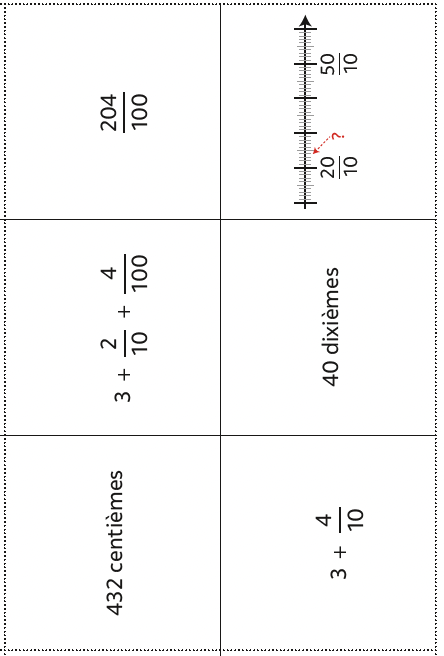 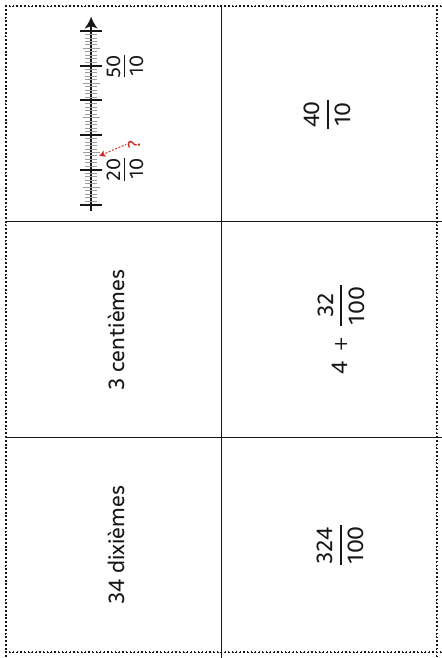 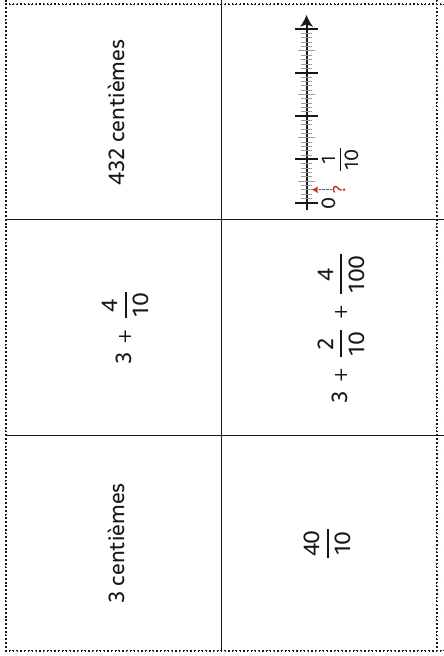 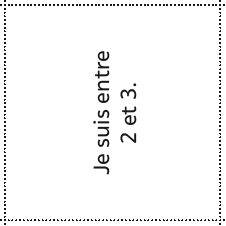 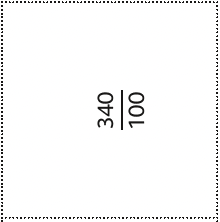 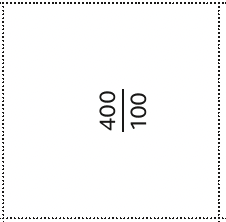 www.maitresseherisson.com
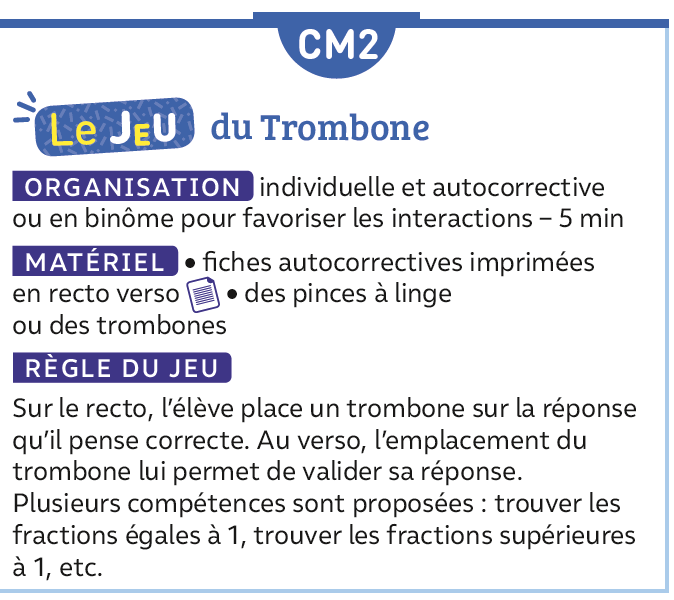 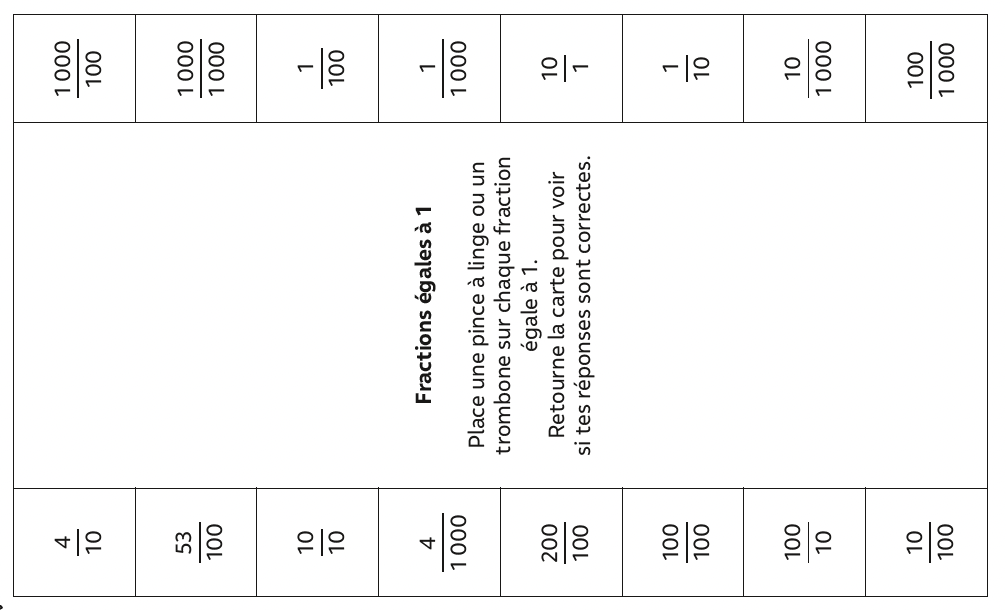 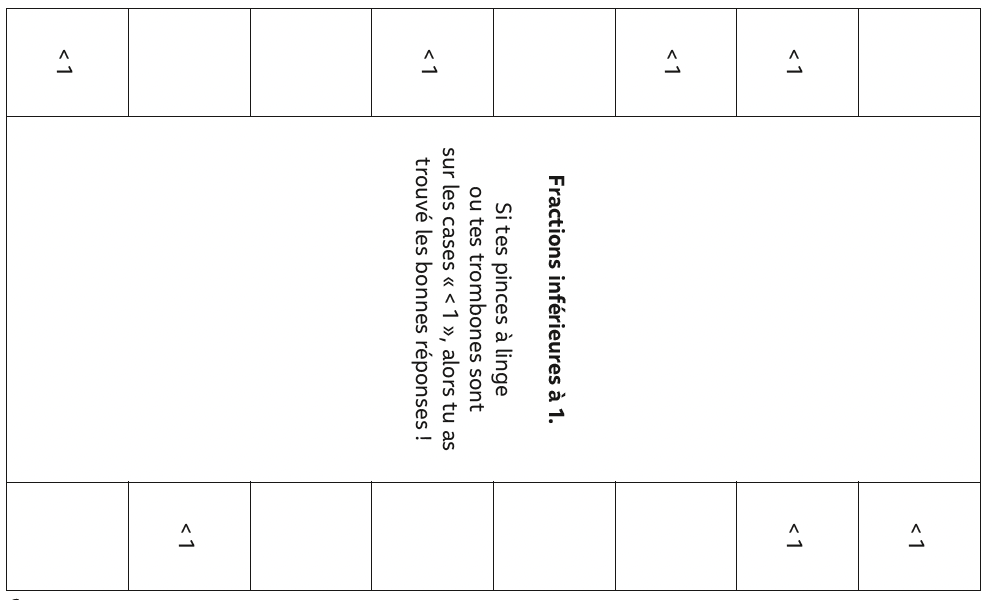 www.maitresseherisson.com
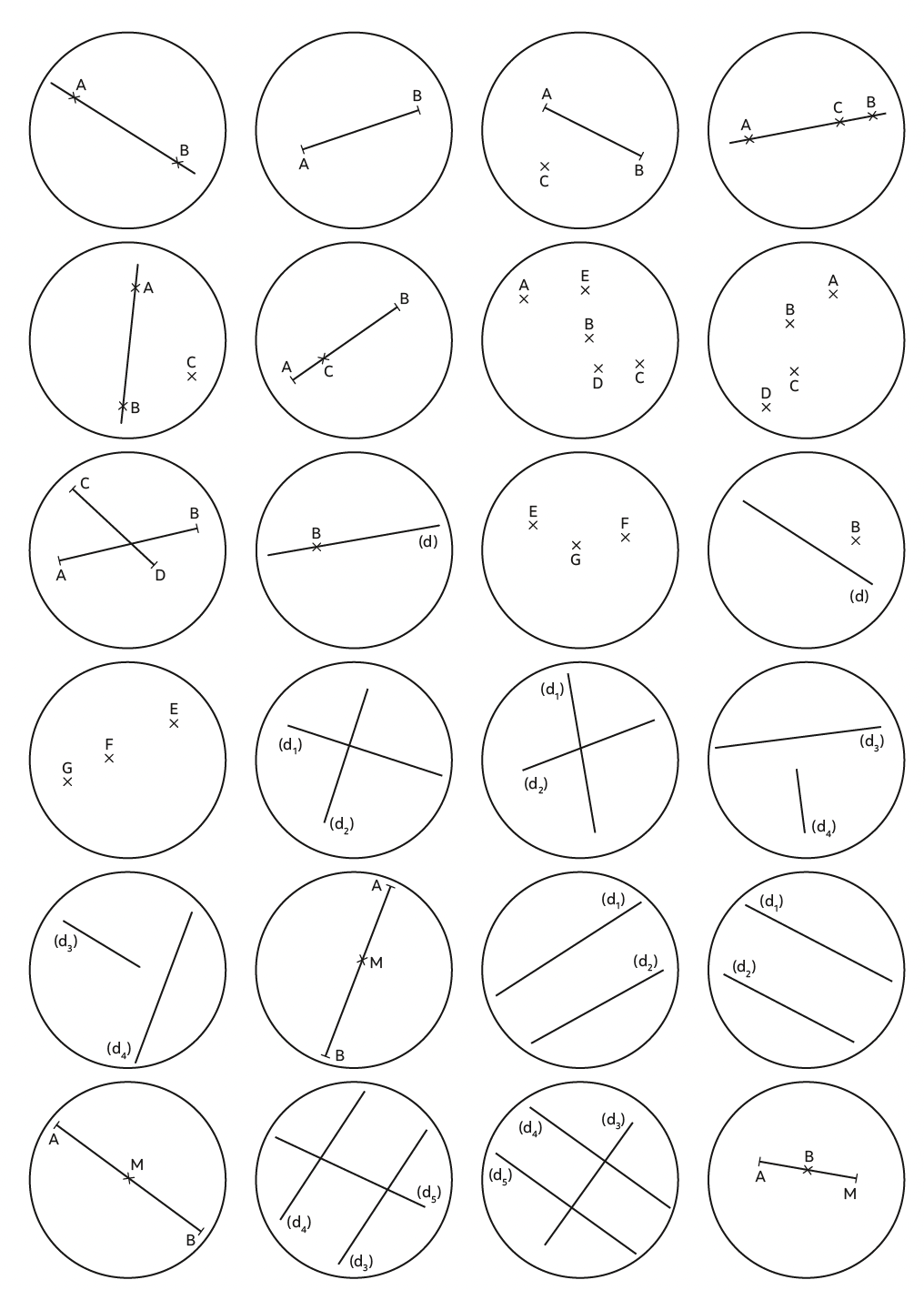 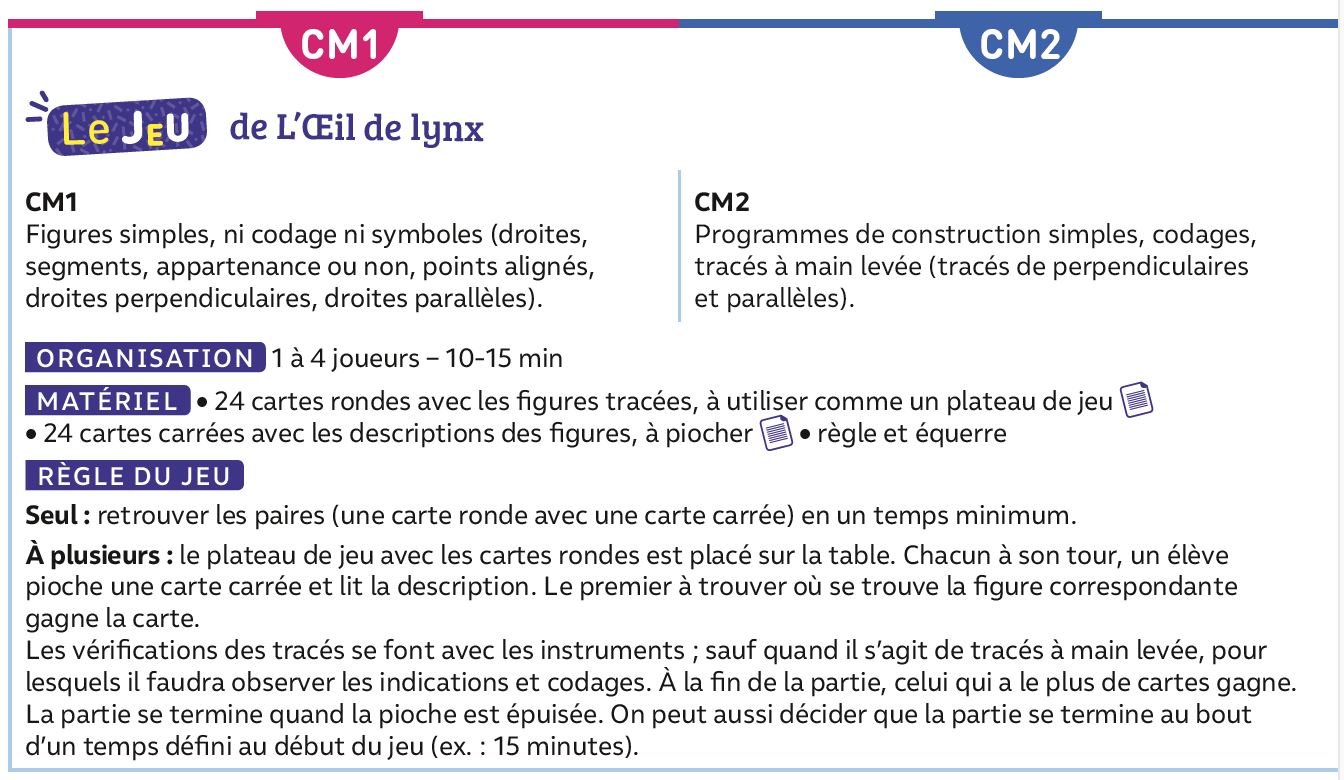 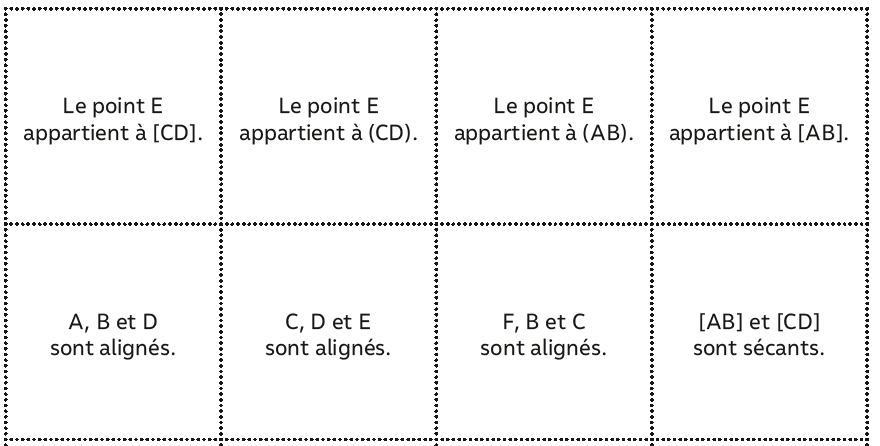 www.maitresseherisson.com
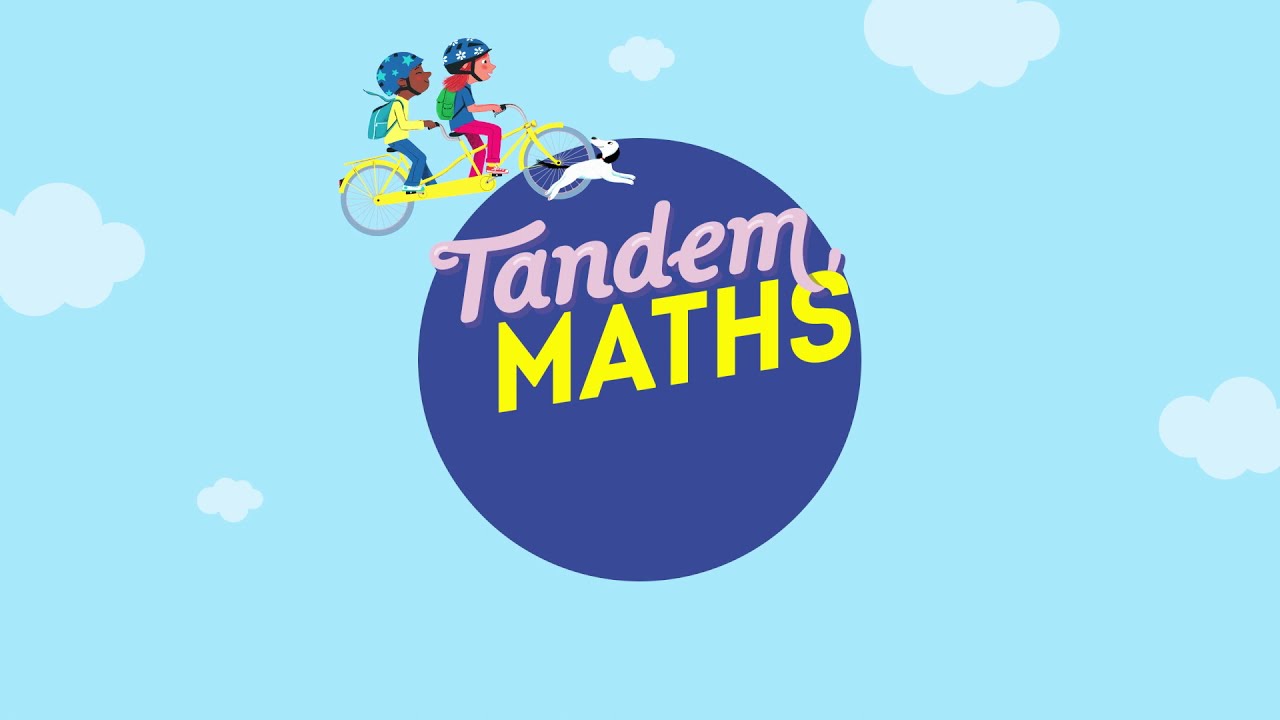 Période 3
Semaine 1
Mardi
www.maitresseherisson.com
Programme de la séance
- Les fractions décimales : préparation à l’évaluation
- Calcul : Diviser des nombres entiers (1)
- Les fractions décimales : préparation à l’évaluation
- Relations et propriétés géométriques : Problèmes
CM1
CM2
www.maitresseherisson.com
Les fractions décimales : préparation à l’évaluation
CM1
CM2
www.maitresseherisson.com
Écris pour chaque figure la fraction qui est représentée. (Ardoise)
Quelles sont les fractions décimales ? Expliquez pourquoi. (Ardoise)
CM1
CM2
CM1
CM2
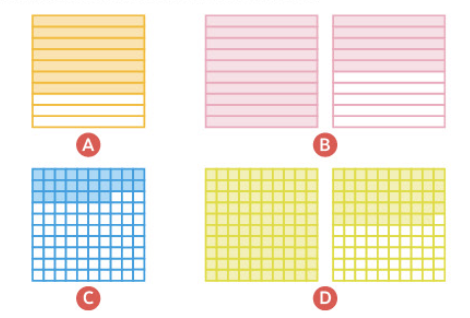 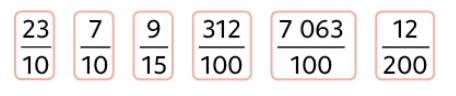 Fractions décimales : entraînement à l’évaluation
www.maitresseherisson.com
Colorie les surfaces pour représenter les fractions. (au tableau)
Complète les égalités. (Ardoise)
CM1
CM2
CM1
CM1
CM2
CM1
CM2
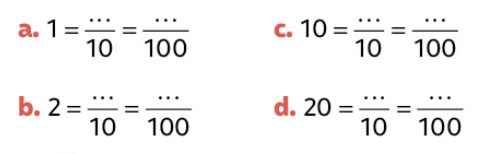 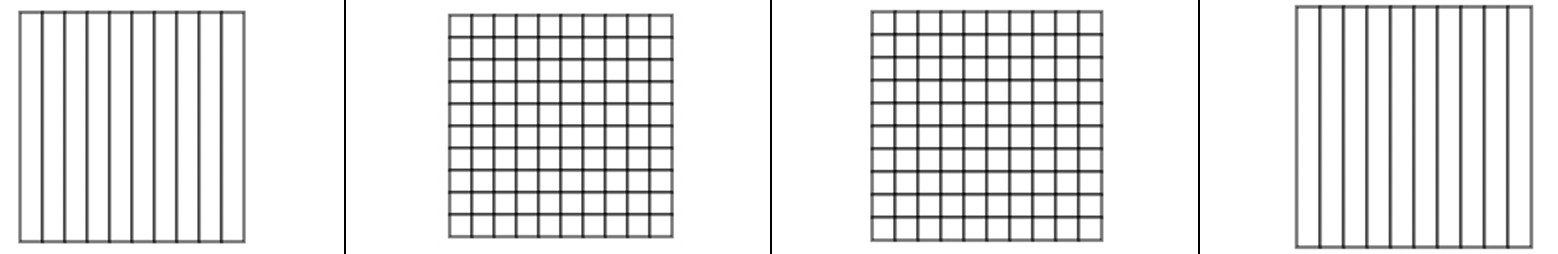 Vrai ou faux? Expliquez pourquoi. (Ardoise)
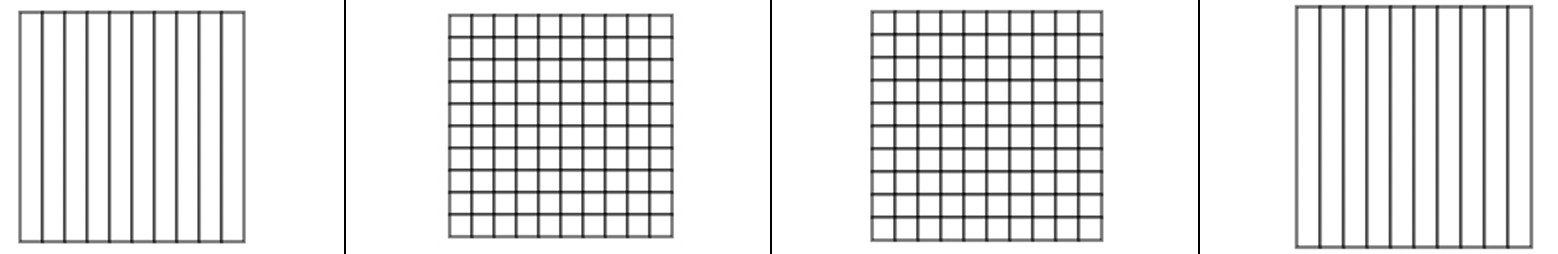 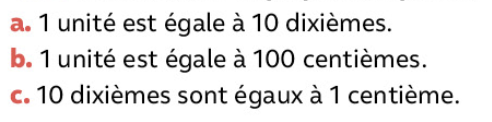 Fractions décimales : entraînement à l’évaluation
www.maitresseherisson.com
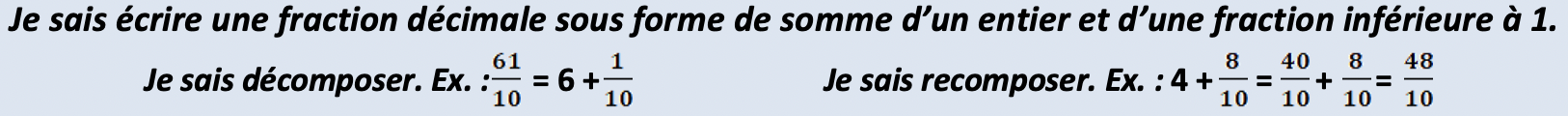 Décompose ou recompose chaque fraction. (Ardoise)
CM1
CM2
CM1
CM2
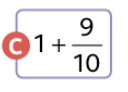 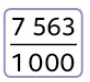 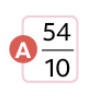 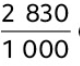 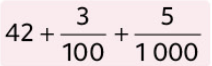 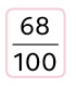 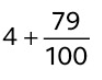 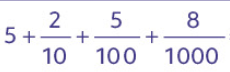 Fractions décimales : entraînement à l’évaluation
www.maitresseherisson.com
Indique les fractions décimales qui correspondent aux repères.
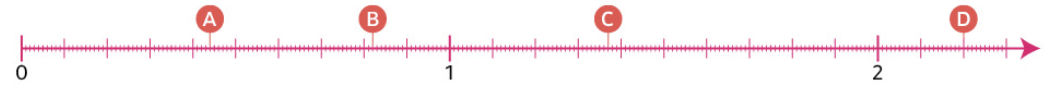 CM1
CM2
CM1
CM2
CM1
CM2
CM1
CM2
Compare les fractions.
Encadre les fractions suivantes entre deux nombres entiers qui se suivent.
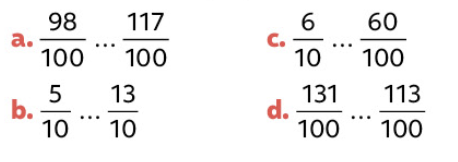 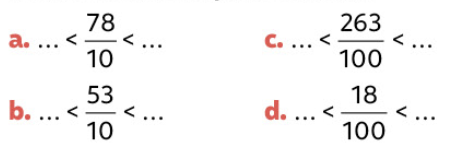 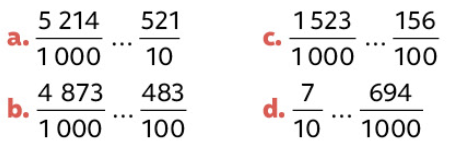 Fractions décimales : entraînement à l’évaluation
www.maitresseherisson.com
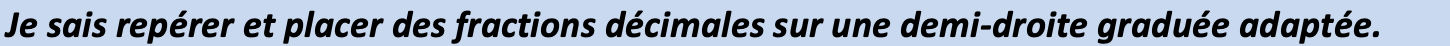 À quelles fractions en millièmes correspondent les repères suivants ?
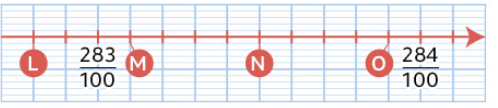 CM2
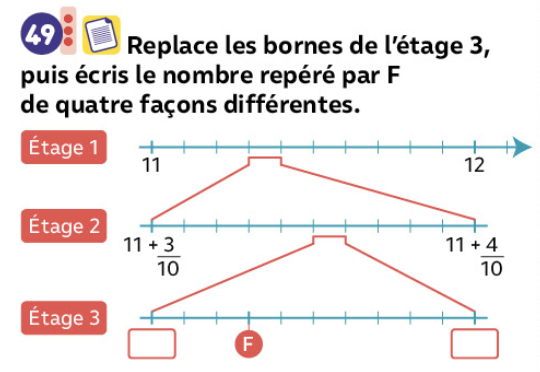 Complète les bornes sur l’outil-loupe. Quelle fraction décimale en millièmes peux-tu écrire sur le repère indiqué par le « F »
Fractions décimales : entraînement à l’évaluation
www.maitresseherisson.com
Programme de la séance
Calcul : Diviser des nombres entiers (1)
Relations et propriétés géométriques : énigme
CM1
CM2
www.maitresseherisson.com
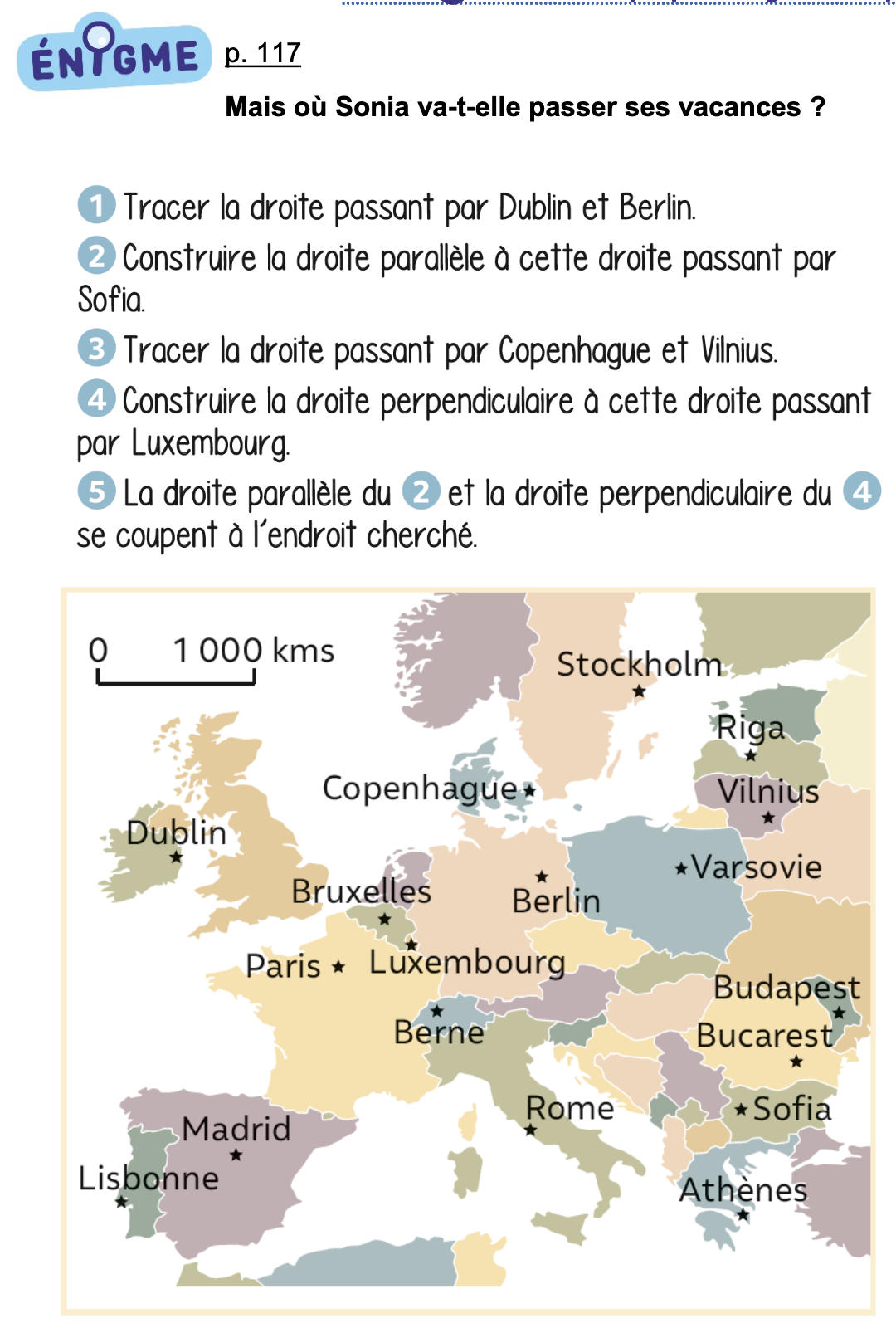 CM2
Énigme p.117
Relations et propriétés géométriques : problèmes
www.maitresseherisson.com
Un chocolatier a confectionné 639 chocolats. Il désire faire des paquets de 5 pour vendre dans son magasin. 
Combien de paquets pourra-t-il faire ? Restera-t-il des chocolats non empaquetés ?
CM1
Quelle opération doit-on poser pour résoudre ce problème ?
Calcul : Diviser deux nombres entiers : diviseur à 1 chiffre
www.maitresseherisson.com
639 : 5
Résolution au tableau
CM1
- 639 est le dividende.
- 5 est le diviseur.
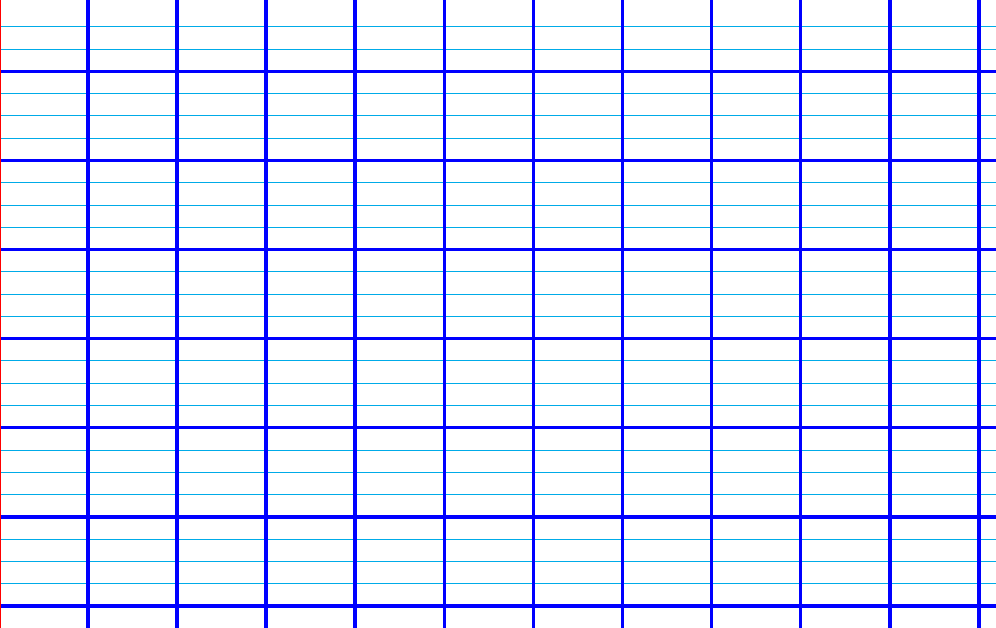 Calcul : Diviser deux nombres entiers : diviseur à 1 chiffre
www.maitresseherisson.com
639 : 5
Partager ensuite le nombre de dizaines.
Résolution au tableau
CM1
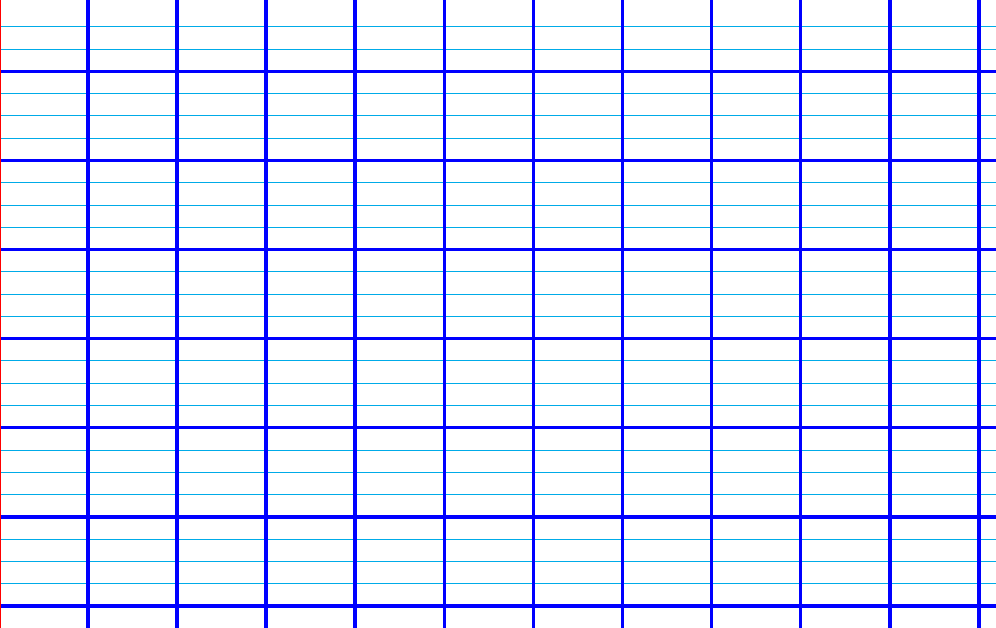 En 13, combien de fois 5 ? 2 fois.
2d x 5 = 10d.
13d – 10d = 3d.
Il reste 3 dizaines (soit 30 unités) qu’on ajoute aux unités du dividende.
Calcul : Diviser deux nombres entiers : diviseur à 1 chiffre
www.maitresseherisson.com
639 : 5
Partager enfin les unités.
Résolution au tableau
CM1
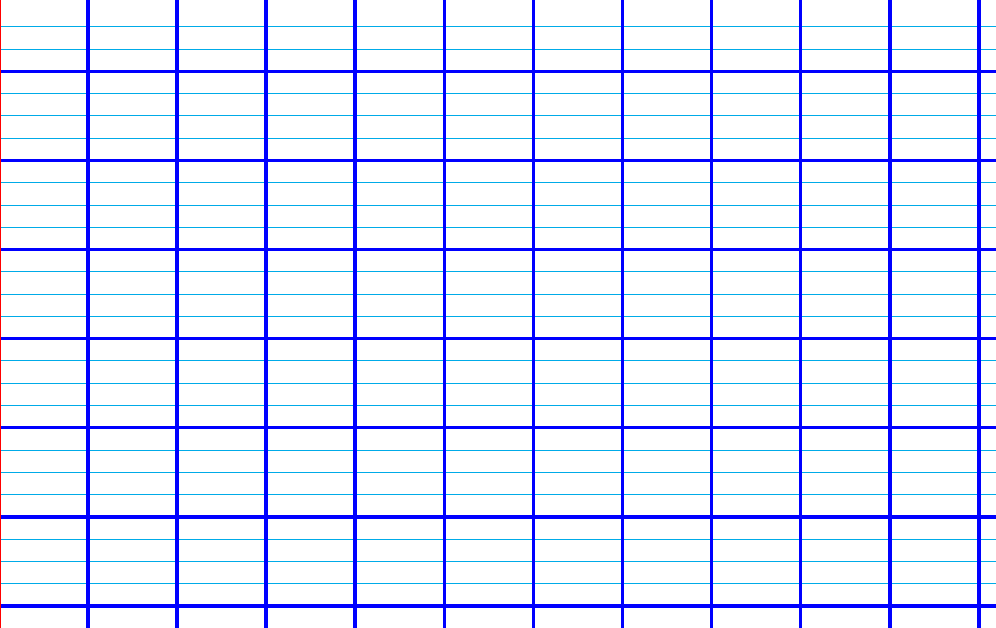 En 39, combien de fois 5 ? 7 fois.
7u x 5 = 35u.
39u – 35u = 4u.
Calcul : Diviser deux nombres entiers : diviseur à 1 chiffre
www.maitresseherisson.com
639 : 5
Résolution au tableau
Vérifier si le reste est bien inférieur au diviseur.
CM1
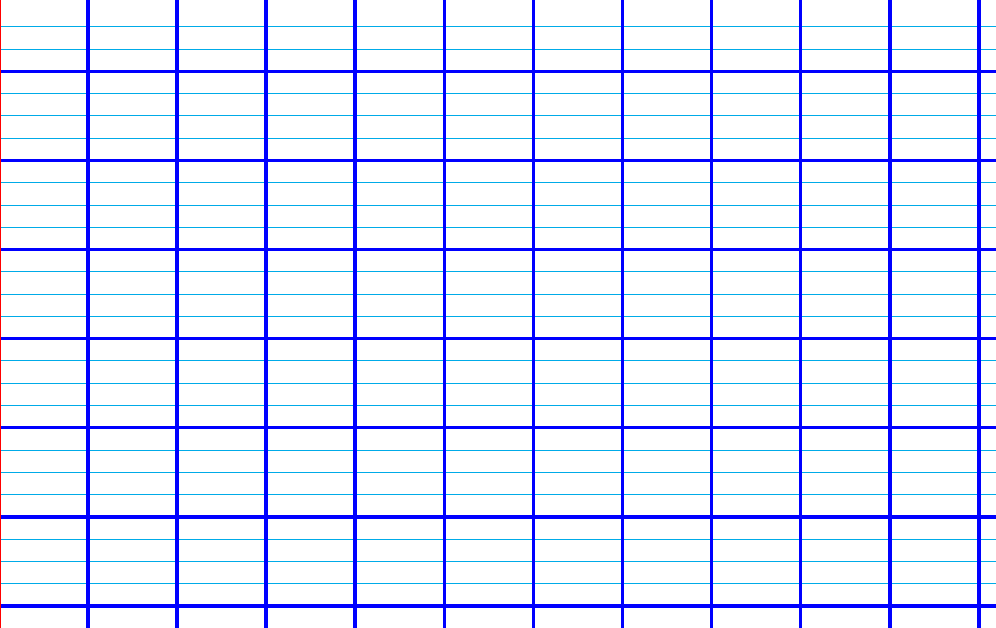 Il reste 4 unités et 4 est bien plus petit que 5.
On s’arrête.
Calcul : Diviser deux nombres entiers : diviseur à 1 chiffre
www.maitresseherisson.com
CM1
Calcul : Diviser deux nombres entiers : diviseur à 1 chiffre
www.maitresseherisson.com
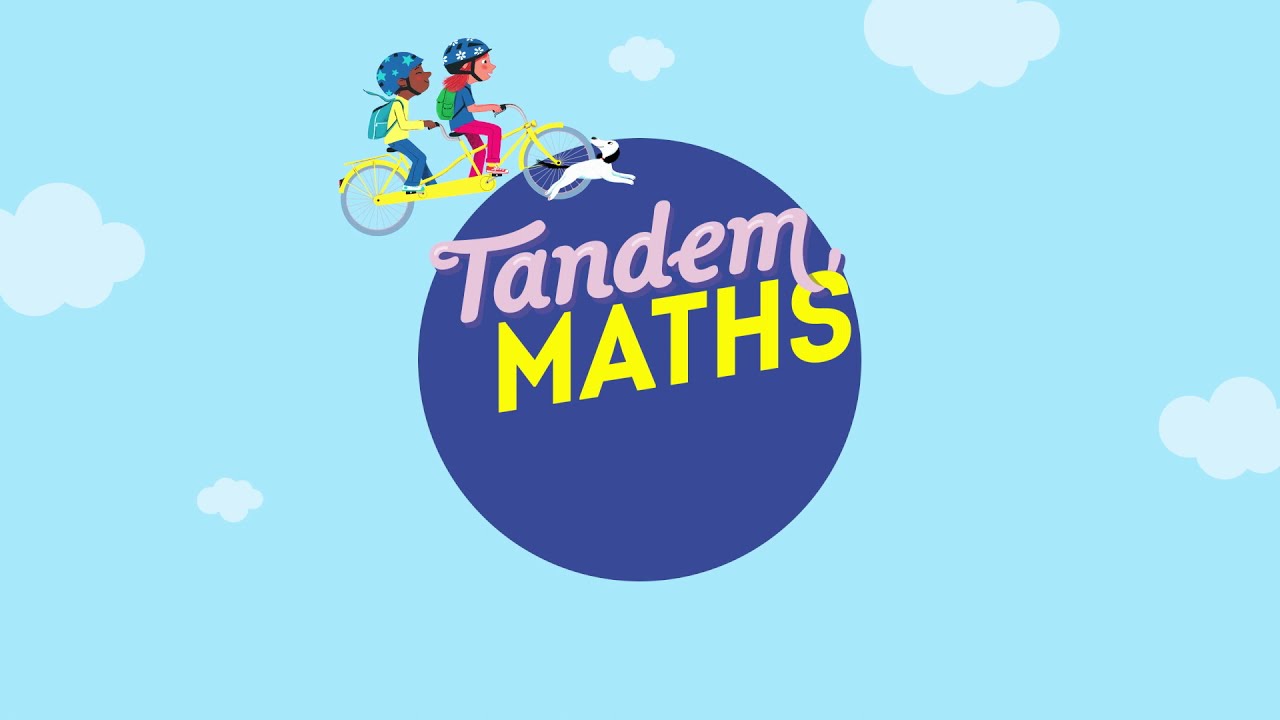 Période 3
Semaine 1
Jeudi
www.maitresseherisson.com
Programme de la séance
- Fractions décimales : évaluation 
- Calcul : Diviser des nombres entiers (2)
- Calcul : Diviser un nombre décimal par un entier
- Fractions décimales : évaluation
CM1
CM2
www.maitresseherisson.com
- Fractions décimales : évaluation
- Calcul : Diviser un nombre décimal par un entier
CM1
CM2
www.maitresseherisson.com
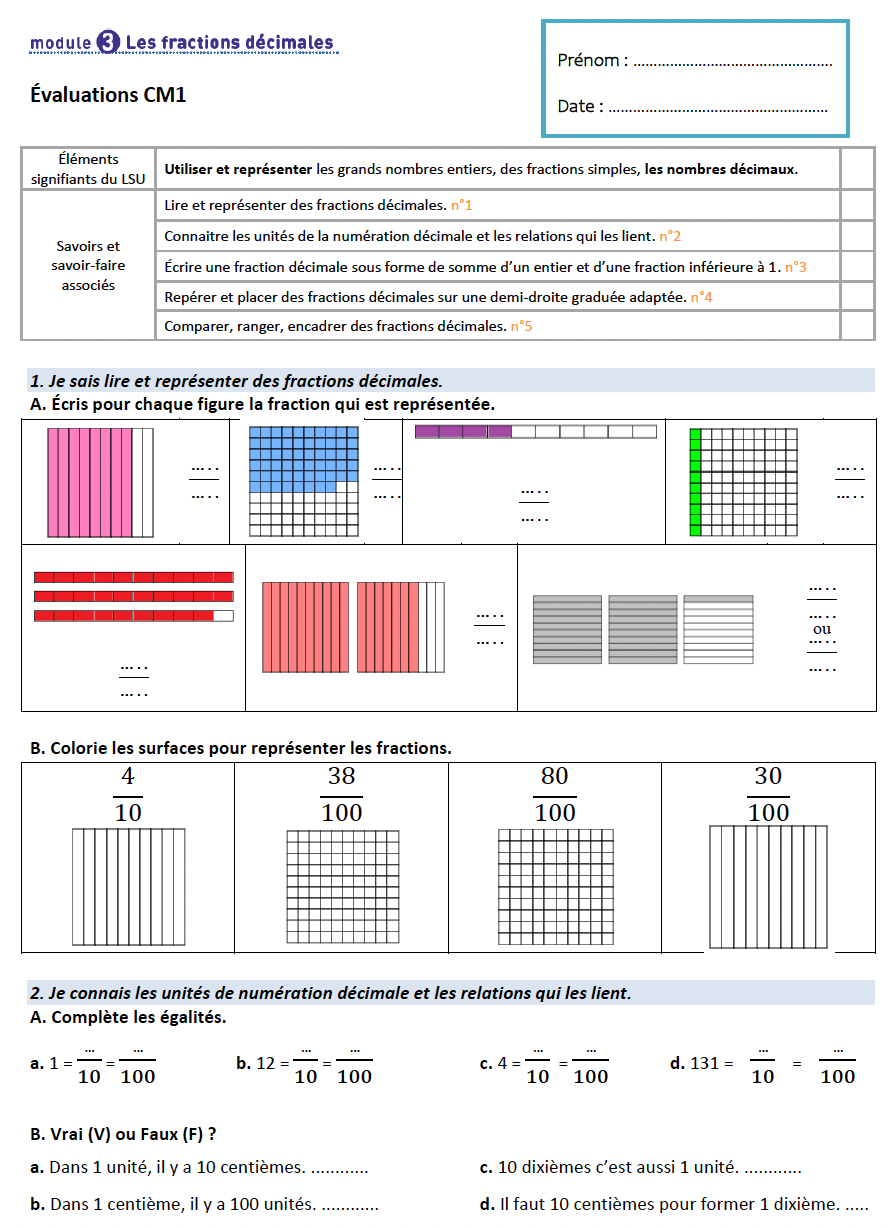 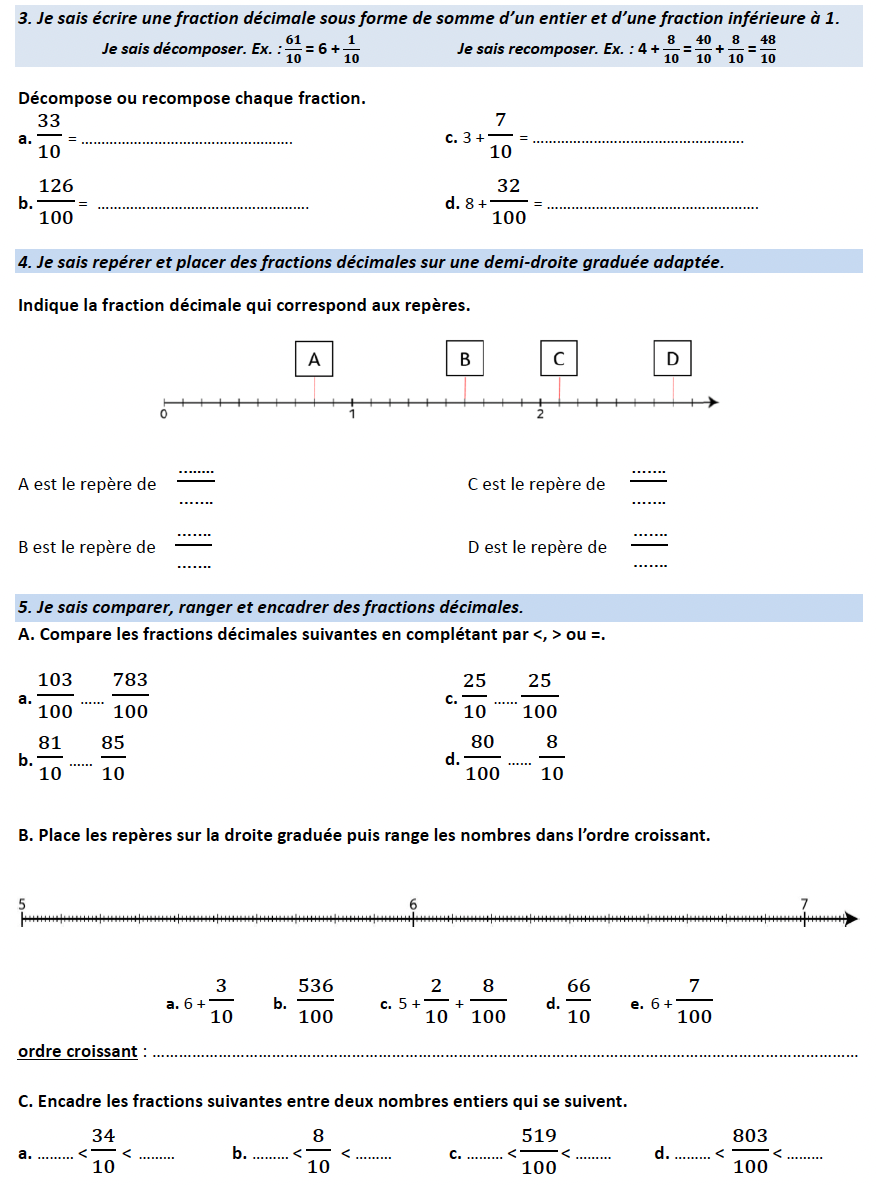 CM1
www.maitresseherisson.com
L’usine « Tuttifruit » a réussi à produire 439,2 L de jus de kiwi cette année. Pour les stocker, ils sont versés équitablement dans 12 bonbonnes.
Quelle quantité de jus de kiwi va contenir chaque bonbonne ?
CM2
Quelle opération doit-on poser pour résoudre ce problème ?
Calcul : Diviser un nombre décimal par un nombre entier
www.maitresseherisson.com
439,2 : 12
Résolution au tableau
Partager le nombre de dizaines.
CM2
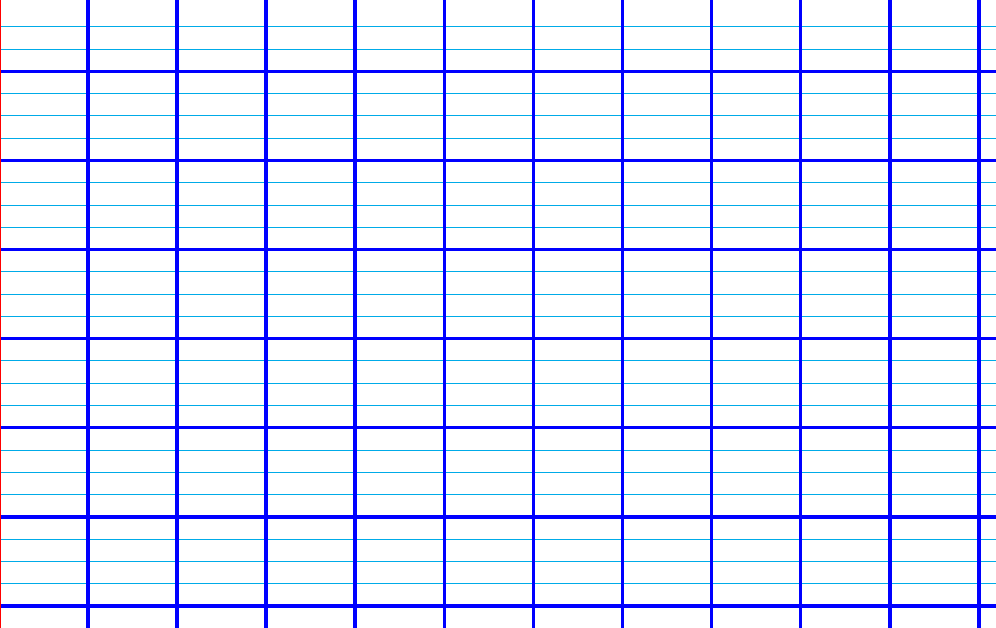 Calcul : Diviser un nombre décimal par un nombre entier
www.maitresseherisson.com
439,2 : 12
Résolution au tableau
Partager le nombre de dizaines.
CM2
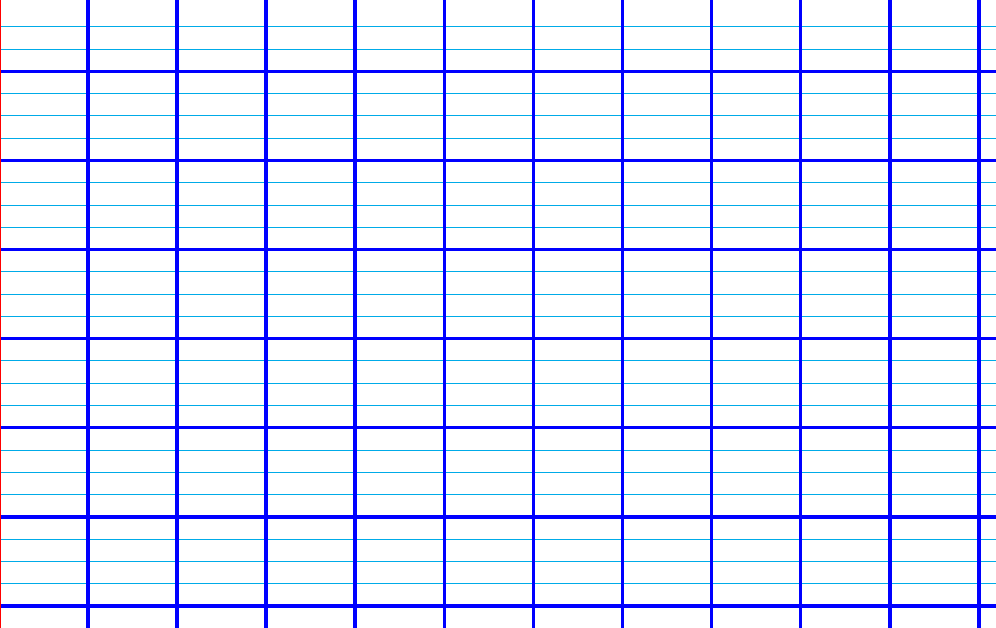 En 43, combien de fois 12 ? 3 fois.
3 x 12 = 36.
43 – 36 = 7.
Il reste 7 dizaines (soit 70 unités) qu’on ajoute aux unités du dividende.
Calcul : Diviser un nombre décimal par un nombre entier
www.maitresseherisson.com
439,2 : 12
Résolution au tableau
Partager le nombre d’unités.
CM2
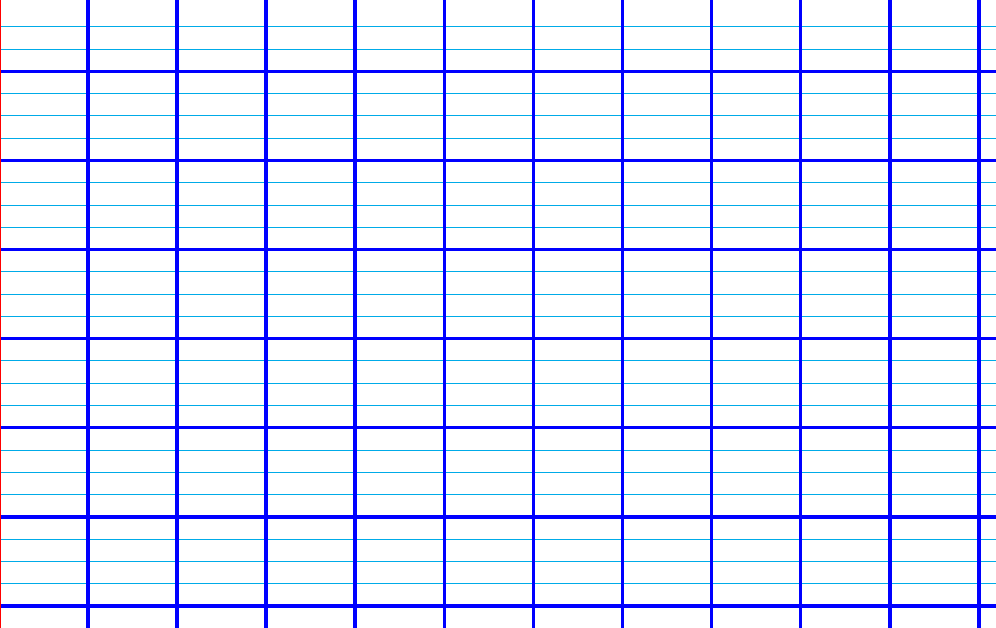 Calcul : Diviser un nombre décimal par un nombre entier
www.maitresseherisson.com
439,2 : 12
Résolution au tableau
Partager le nombre d’unités.
CM2
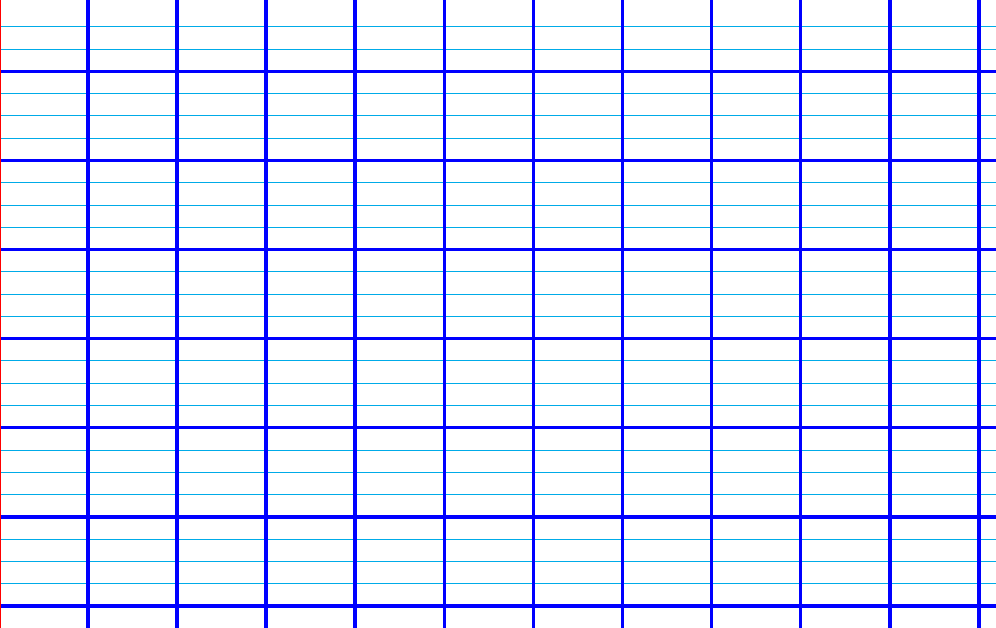 En 79, combien de fois 12 ? 6 fois.
3u x 12 = 72u.
79 – 72 = 7u.
Il reste 7 unités (soit 70 dixièmes) qu’on ajoute aux dixièmes  du dividende.
Calcul : Diviser un nombre décimal par un nombre entier
www.maitresseherisson.com
439,2 : 12
Résolution au tableau
Placer la virgule au quotient.
CM2
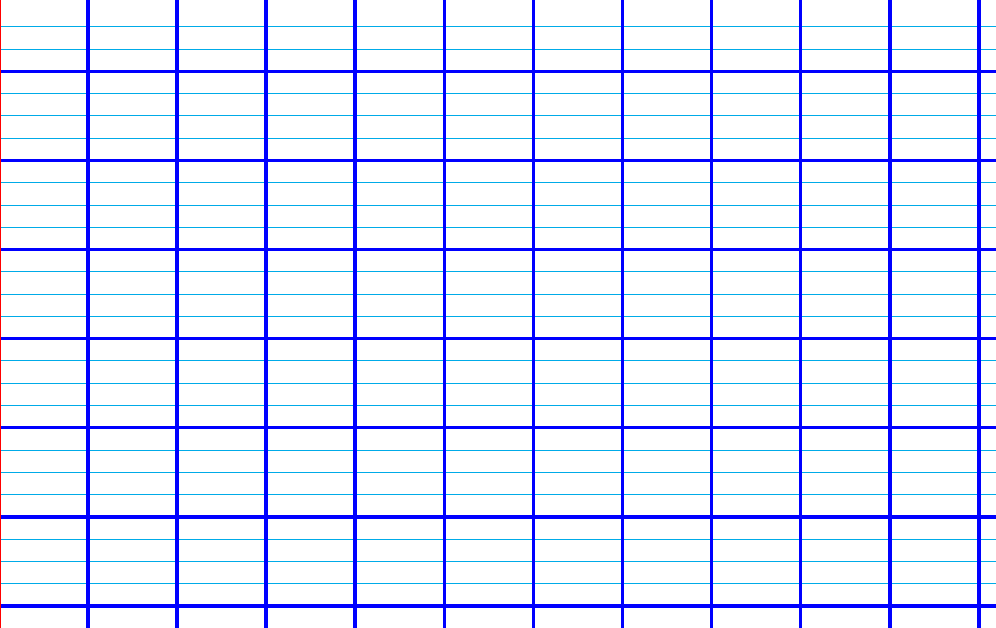 Calcul : Diviser un nombre décimal par un nombre entier
www.maitresseherisson.com
439,2 : 12
Résolution au tableau
Partager les dixièmes.
CM2
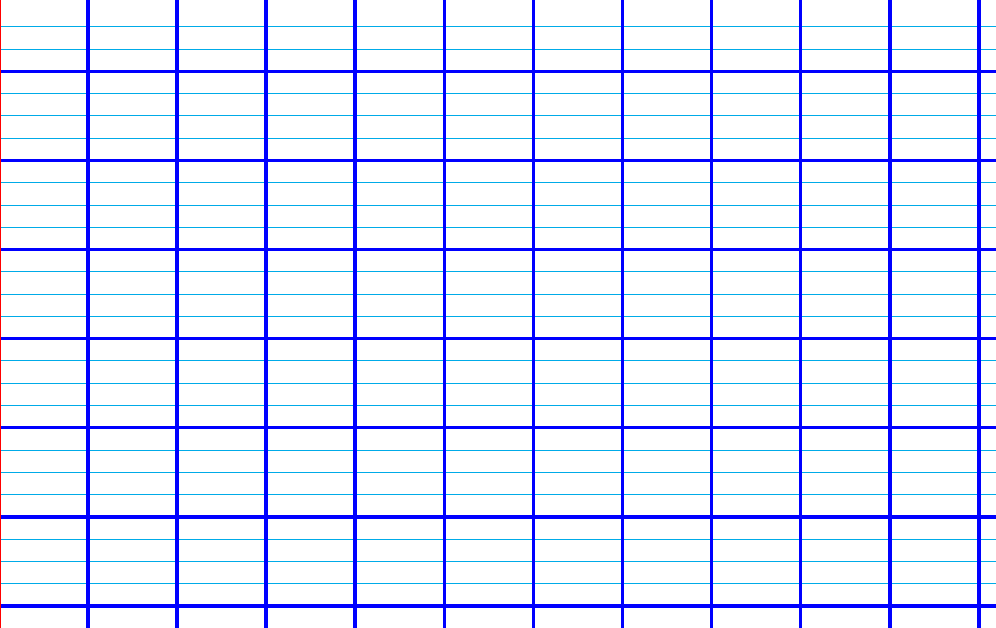 Calcul : Diviser un nombre décimal par un nombre entier
www.maitresseherisson.com
439,2 : 12
Résolution au tableau
Partager les dixièmes.
CM2
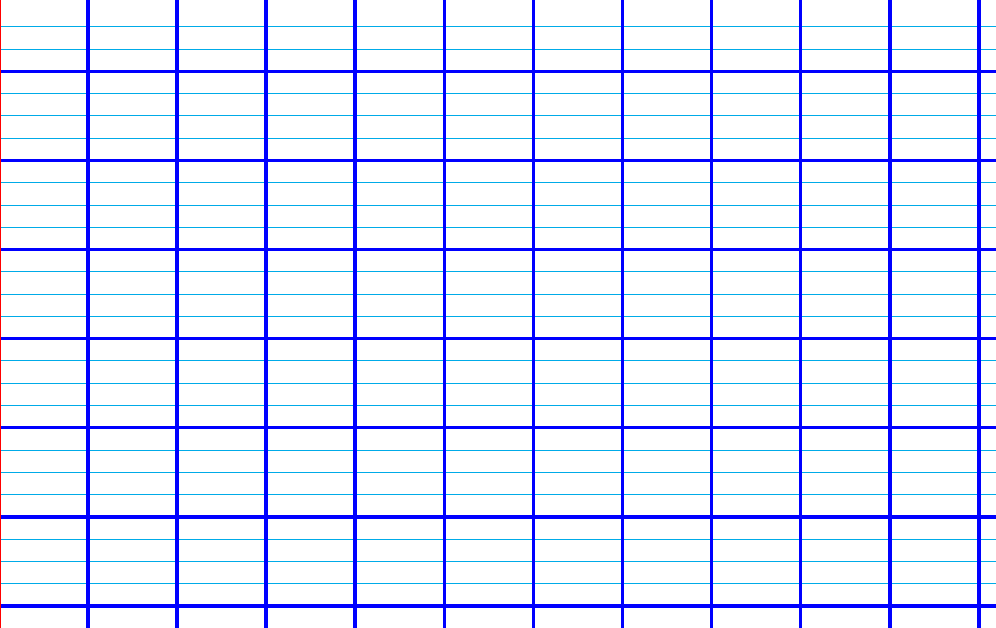 En 72, combien de fois 12 ? 6 fois.
6 dixièmes x 12 = 72 dixièmes.
72 – 72 = 0.
Il reste 0 dixième.
Calcul : Diviser un nombre décimal par un nombre entier
www.maitresseherisson.com
439,2 : 12
Résolution au tableau
Vérifier que le reste est inférieur au diviseur.
CM2
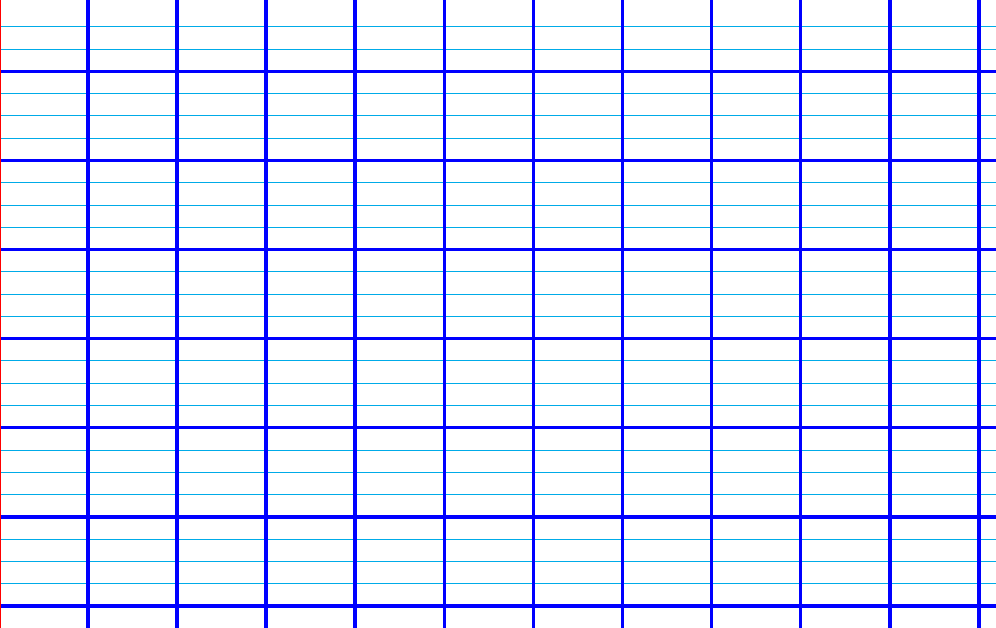 Calcul : Diviser un nombre décimal par un nombre entier
www.maitresseherisson.com
CM2
Calcul : Diviser un nombre décimal par un nombre entier
www.maitresseherisson.com
- Calcul : Diviser des nombres entiers (2)
- Fractions décimales : évaluation
CM1
CM2
www.maitresseherisson.com
Résolution au tableau
CM1
408 : 5
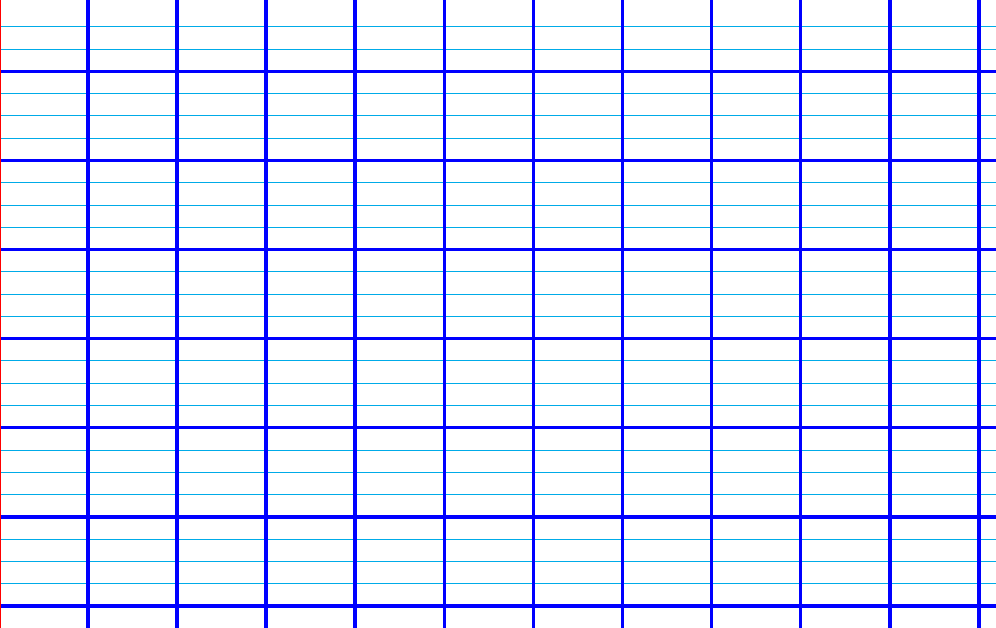 Qui peut expliquer comment poser et résoudre cette division ?
Calcul : Diviser deux nombres entiers : diviseur à 1 chiffre
www.maitresseherisson.com
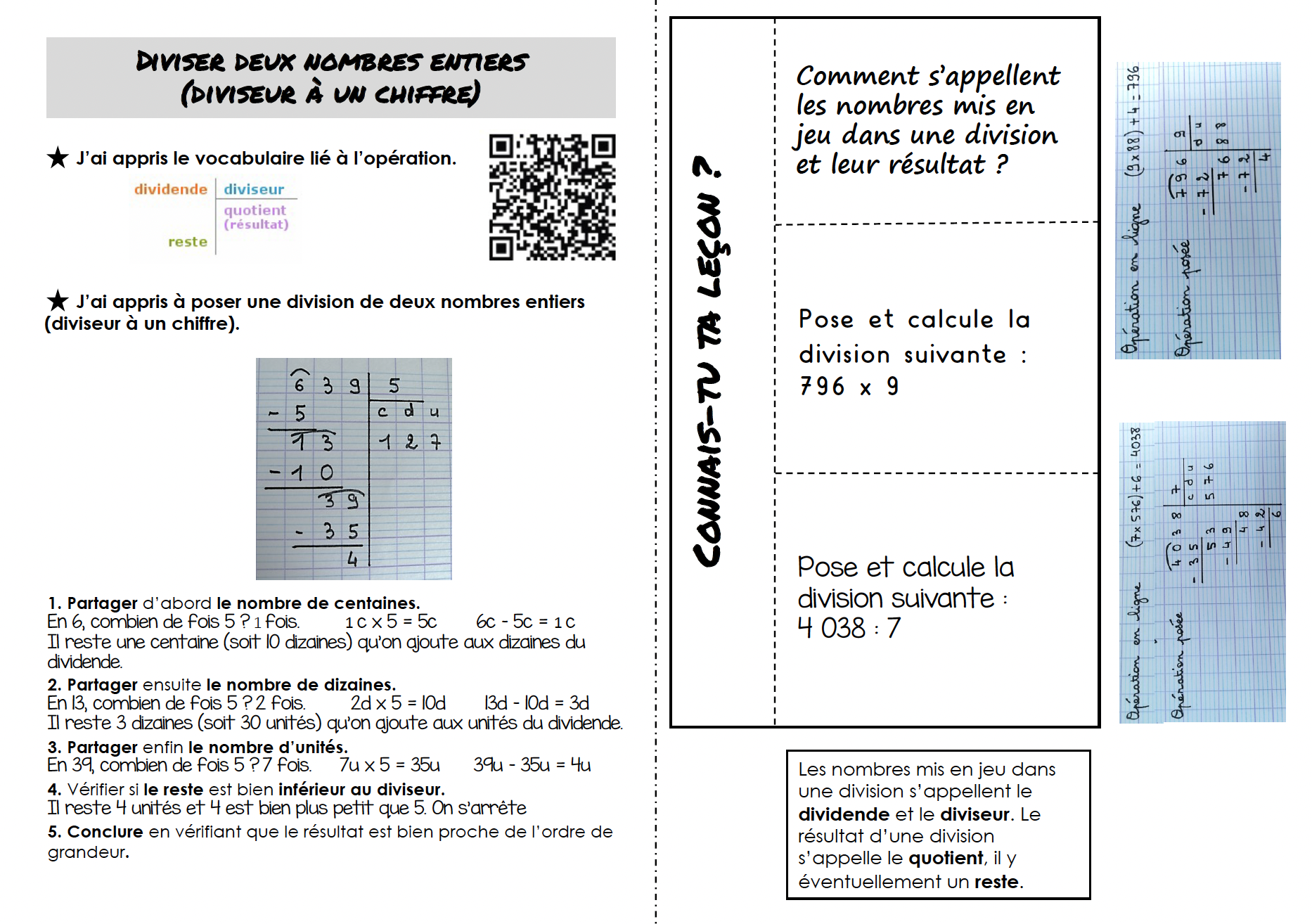 CM1
MÉMO : Diviser deux nombres entiers : diviseur à 1 chiffre
www.maitresseherisson.com
CM1
Pose et résous :
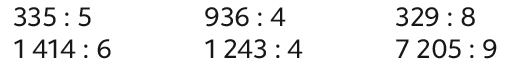 Entraînement : Diviser deux nombres entiers : diviseur à 1 chiffre
www.maitresseherisson.com
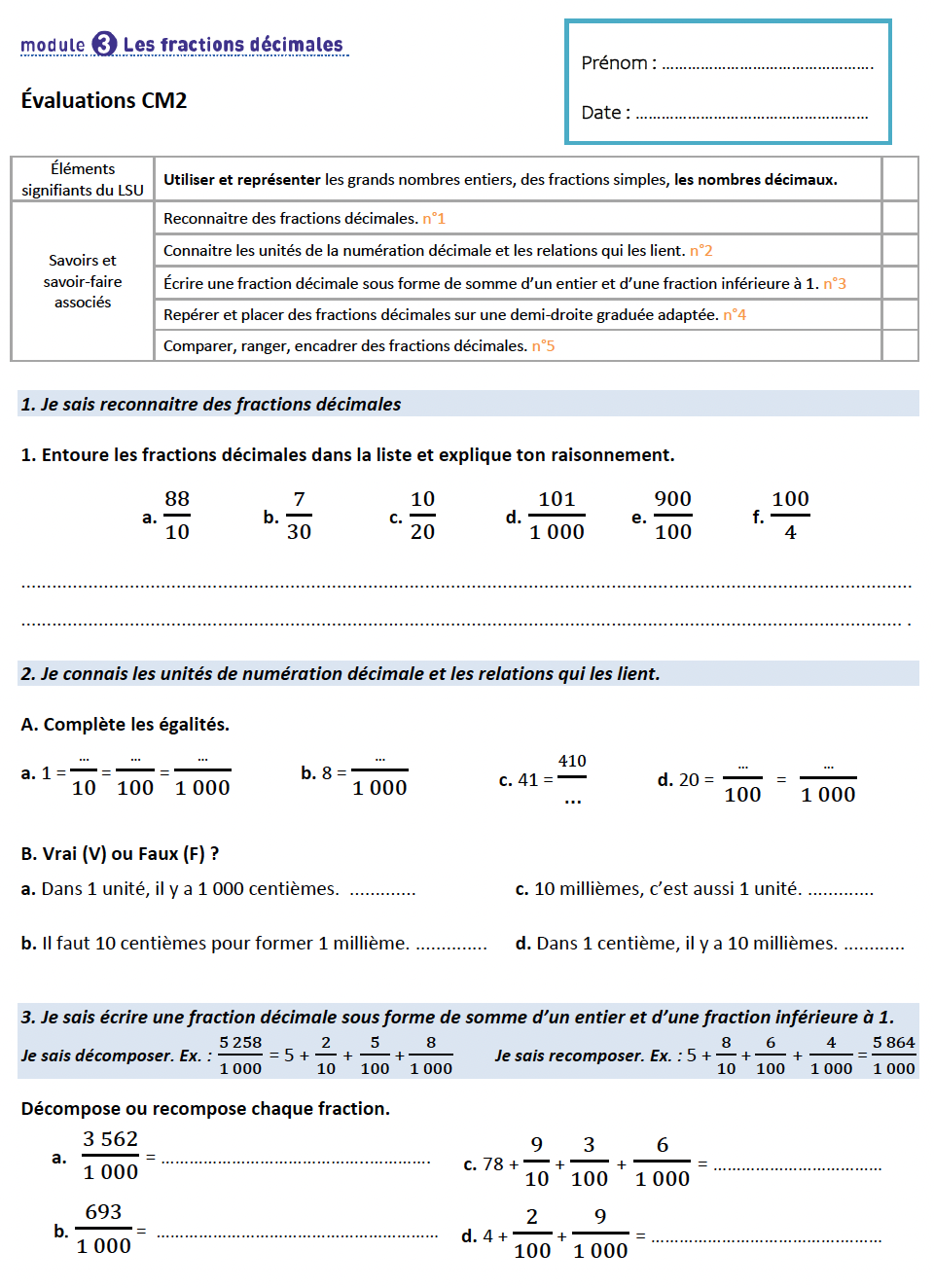 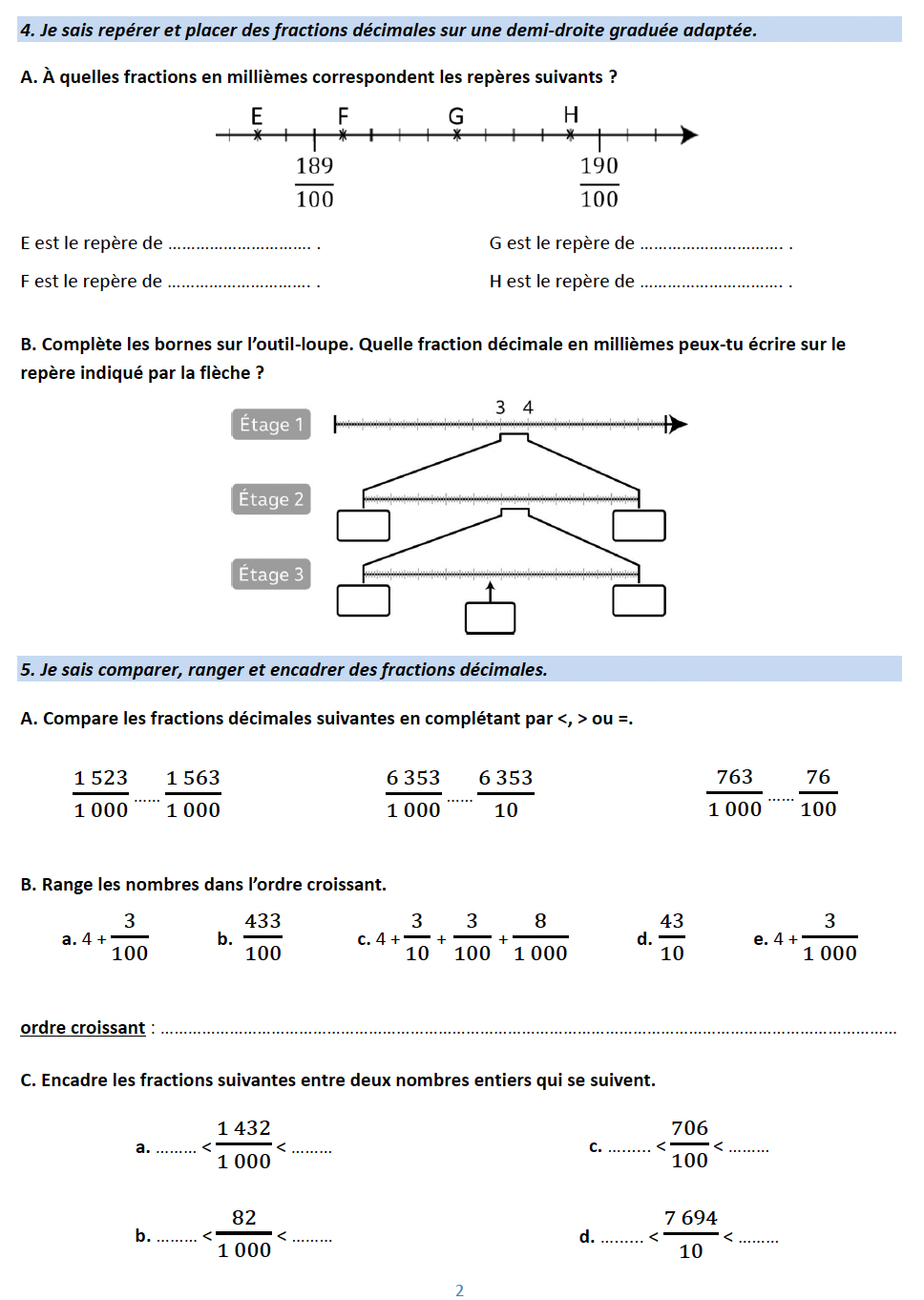 CM2
www.maitresseherisson.com
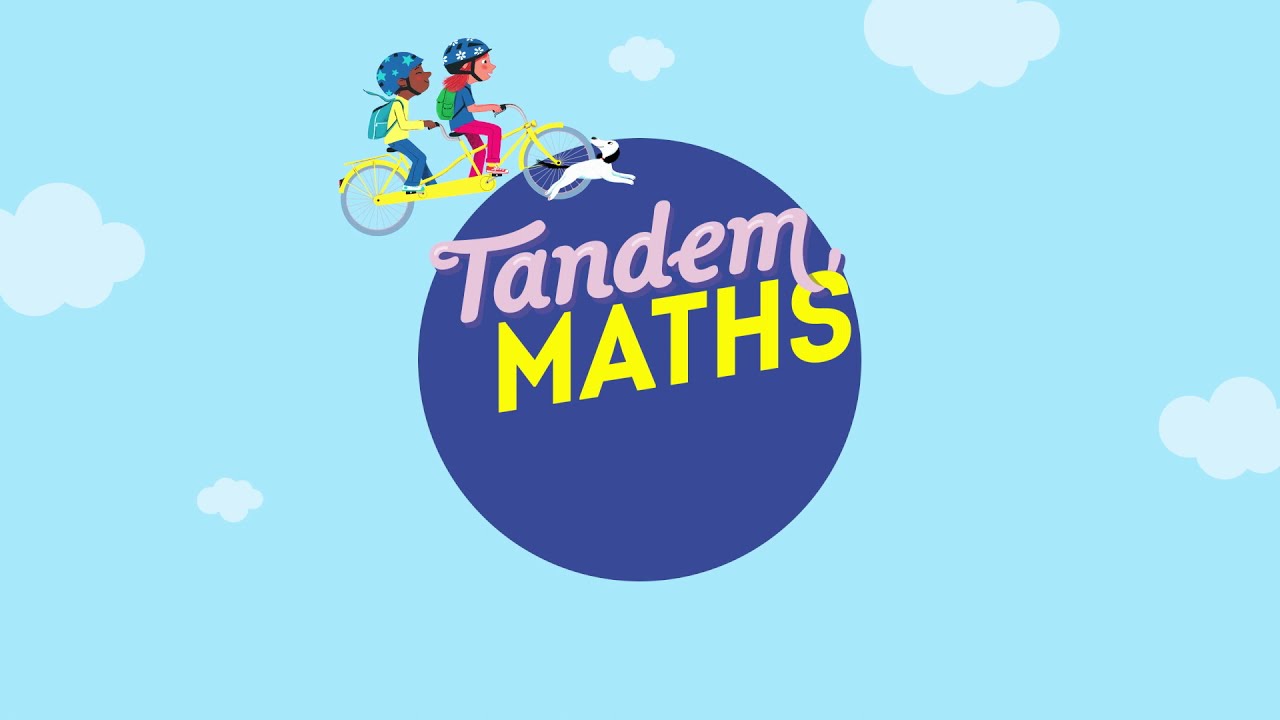 Période 3
Semaine 1
Vendredi
www.maitresseherisson.com
Programme de la séance
- Jeux mathématiques (irem de Lyon)
https://bit.ly/3BVoSSo
https://tinyurl.com/574e3eax
- Calcul : entraînement dirigé « poser une division »
- Calcul : Diviser un nombre décimal par un entier (2)
- Les angles : Entraînement
CM1
CM2
www.maitresseherisson.com
Jeux mathématiques (irem de Lyon)
https://bit.ly/3BVoSSo
https://tinyurl.com/574e3eax
Calcul : Diviser un nombre décimal par un entier (2)
CM1
CM2
www.maitresseherisson.com
853,6 : 34
Résolution au tableau
CM2
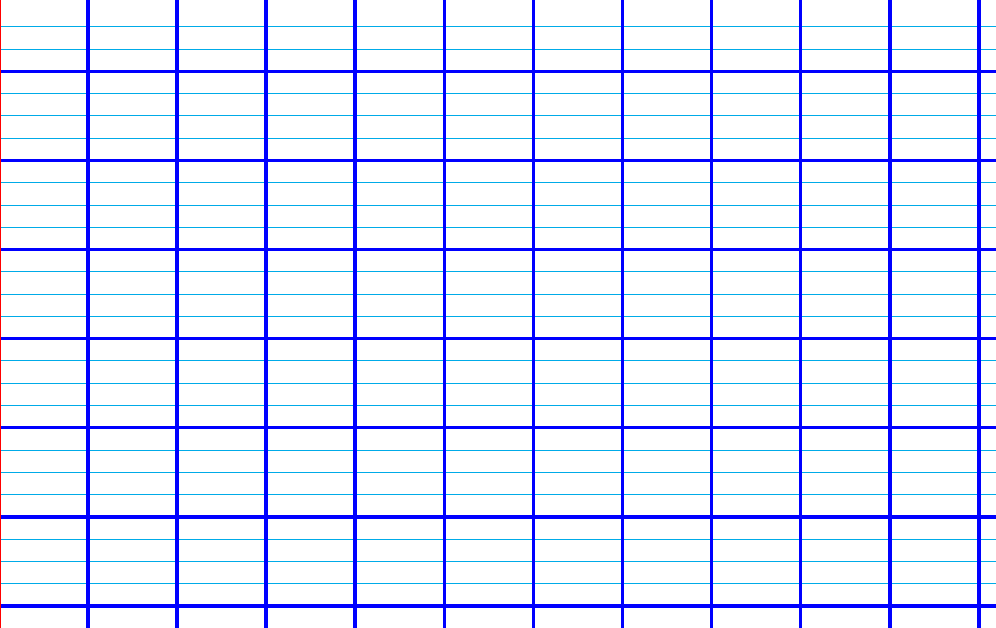 Qui peut rappeler comment diviser un nombre décimal par un nombre entier.
Calcul : Diviser un nombre décimal par un nombre entier
www.maitresseherisson.com
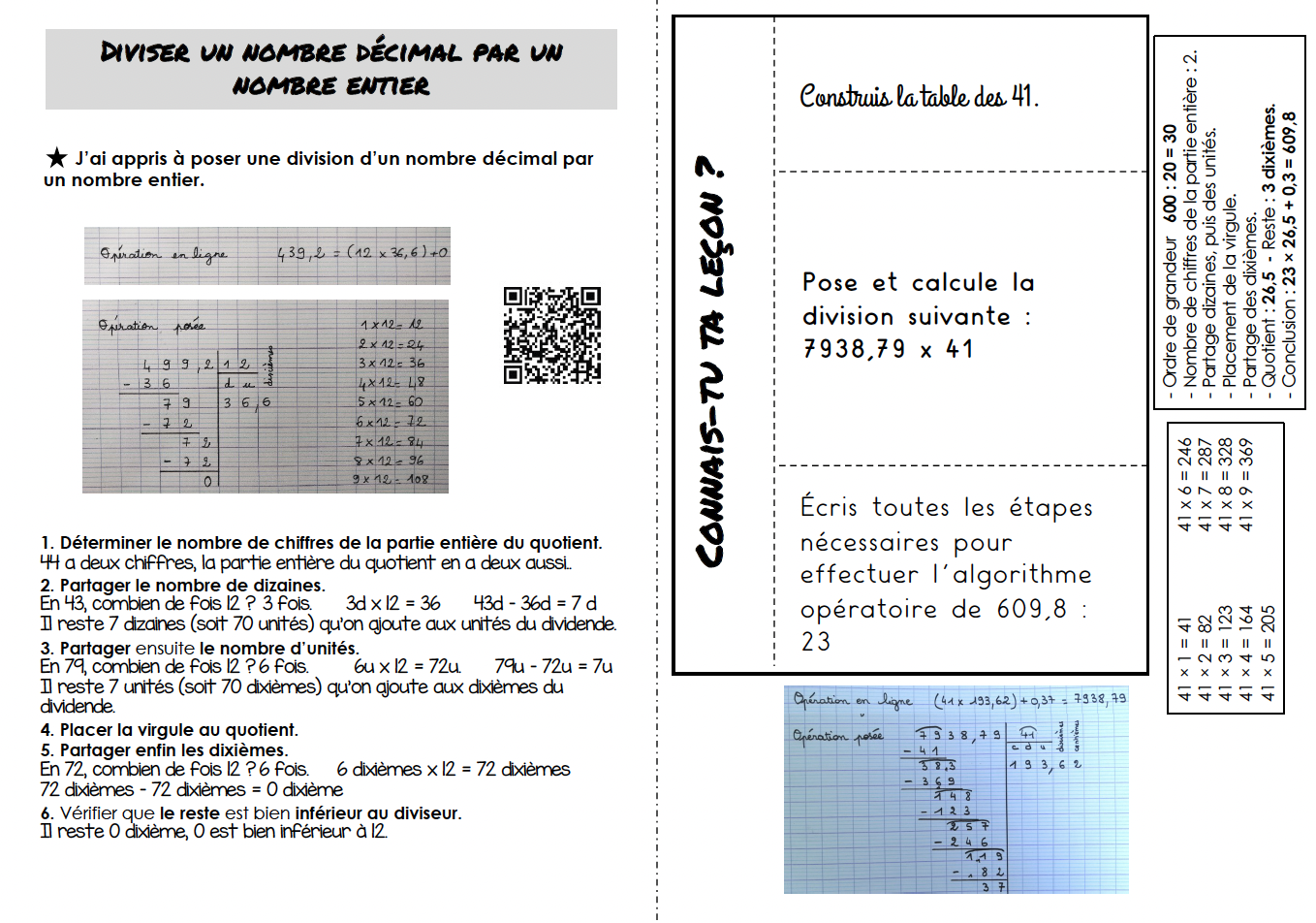 Mémo
CM2
Calcul : Diviser un nombre décimal par un nombre entier
www.maitresseherisson.com
Entraînement : pose et résous les divisions suivantes :
CM2
92,75 : 7
334,8 : 9
369,45 : 45
1945,8 : 23
Calcul : Diviser un nombre décimal par un nombre entier
www.maitresseherisson.com
Calcul : entraînement dirigé « poser une division »
Les angles : Entraînement
CM1
CM2
www.maitresseherisson.com
Ex. 20 et 21 p.92 – BONUS : 24 p.92
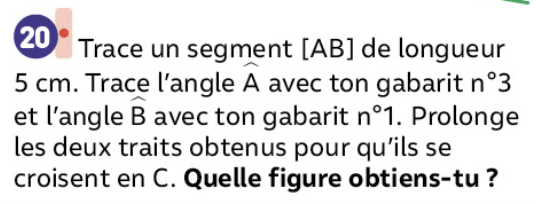 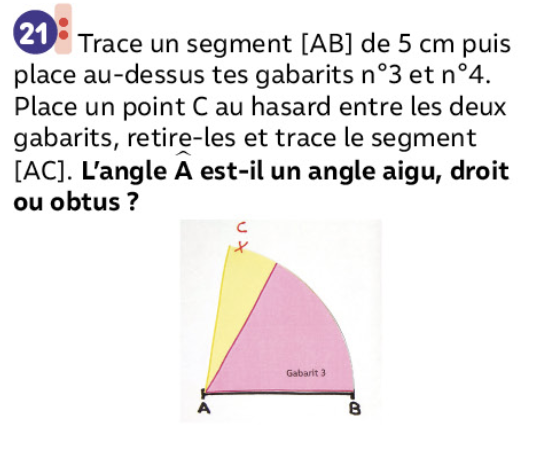 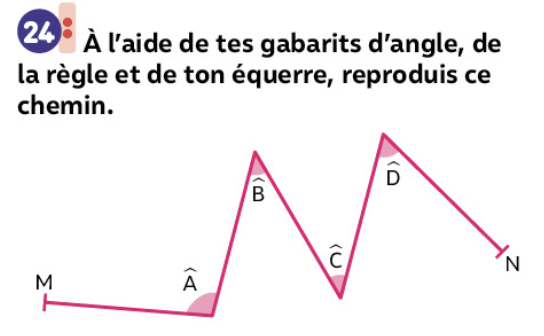 CM2
Les angles : entraînement
www.maitresseherisson.com
Ex. 2 p.229 (a, b et c)
CM1
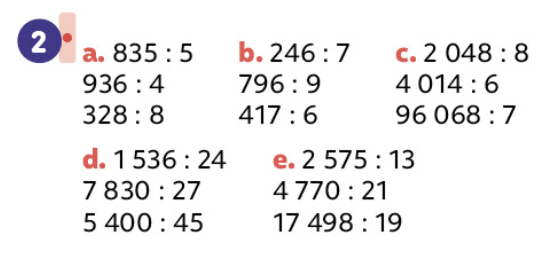 Calcul : Diviser deux nombres entiers entraînement
www.maitresseherisson.com